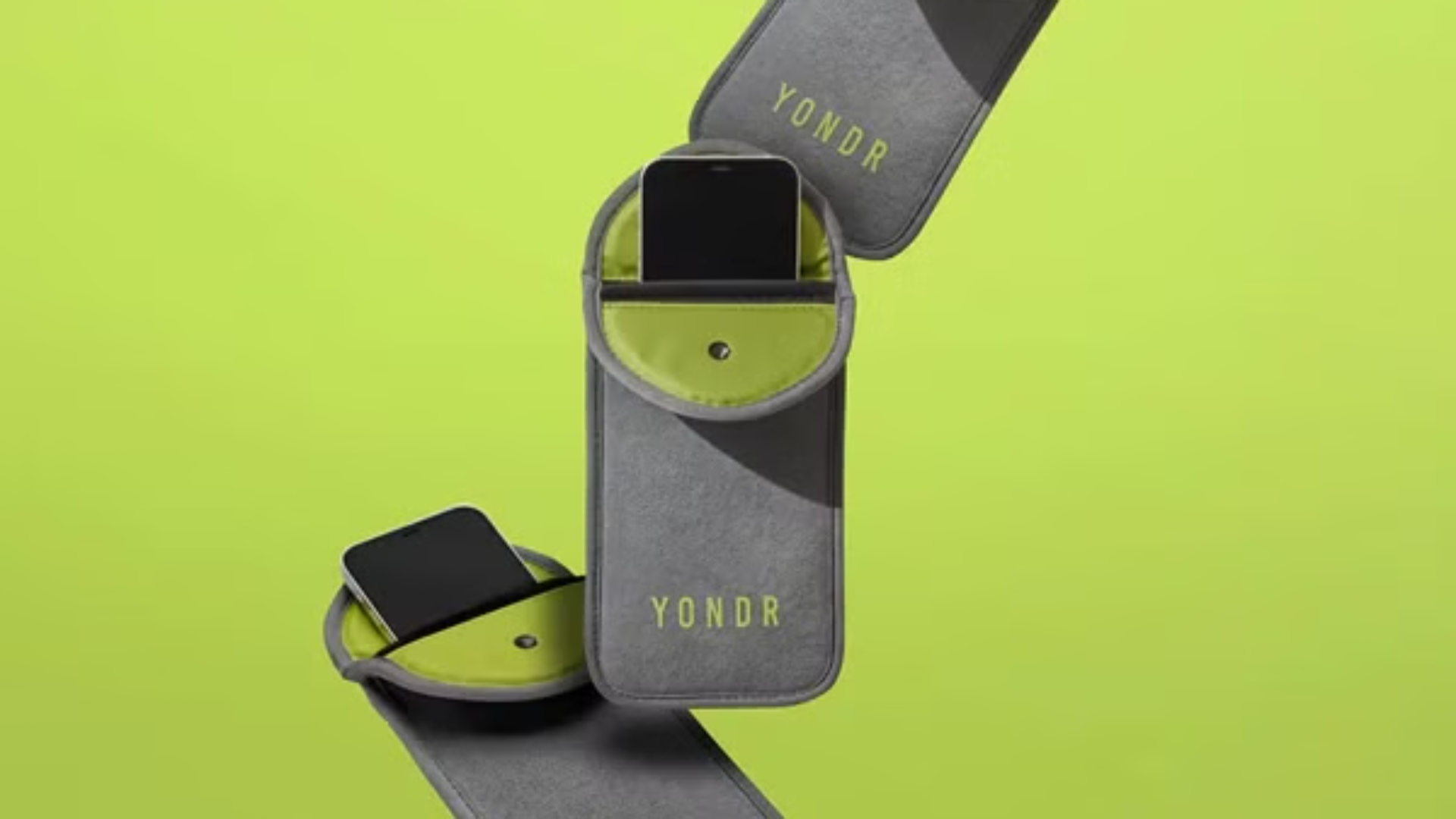 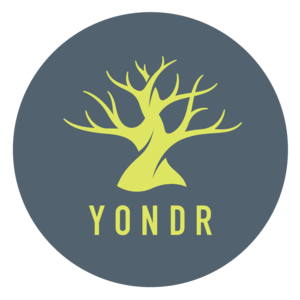 Yondr at Turing House School
Parent/Carer Presentation
9th June 2025
.
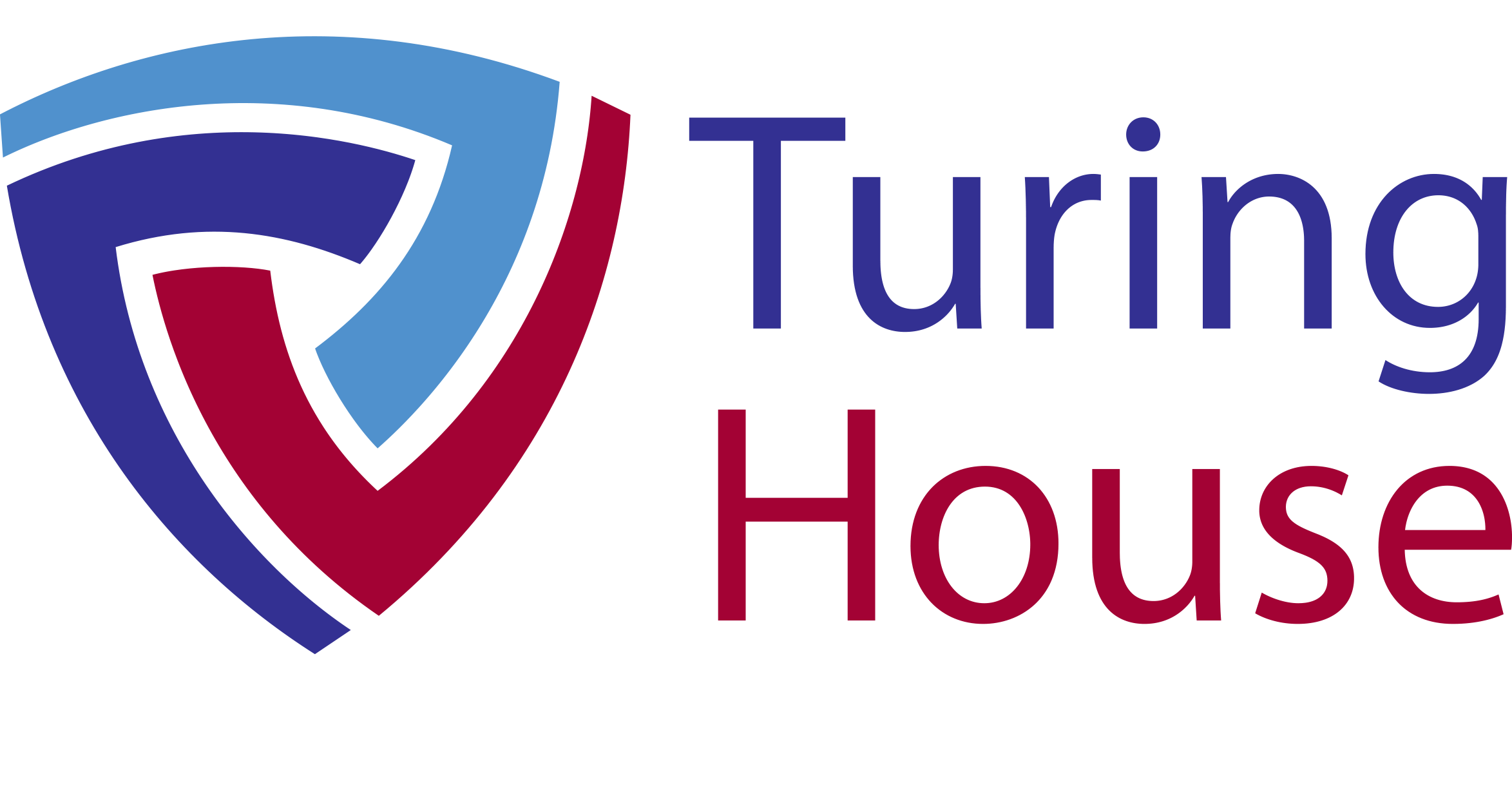 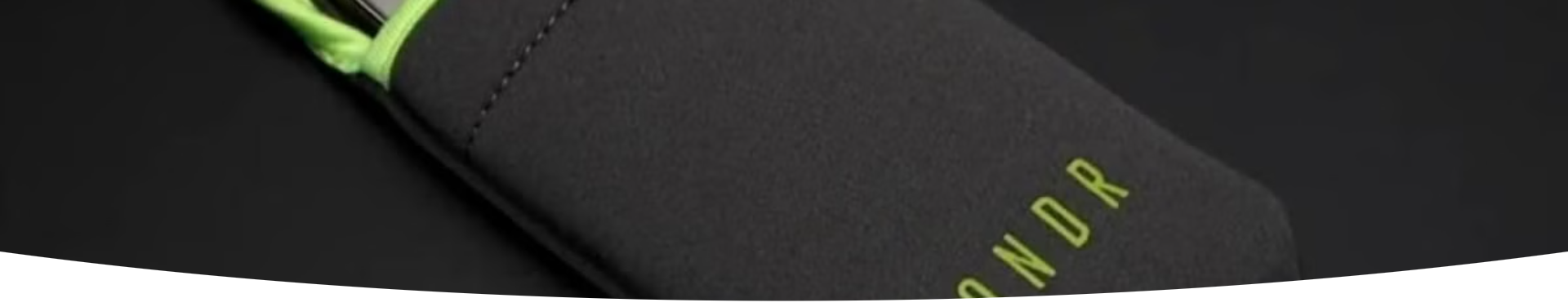 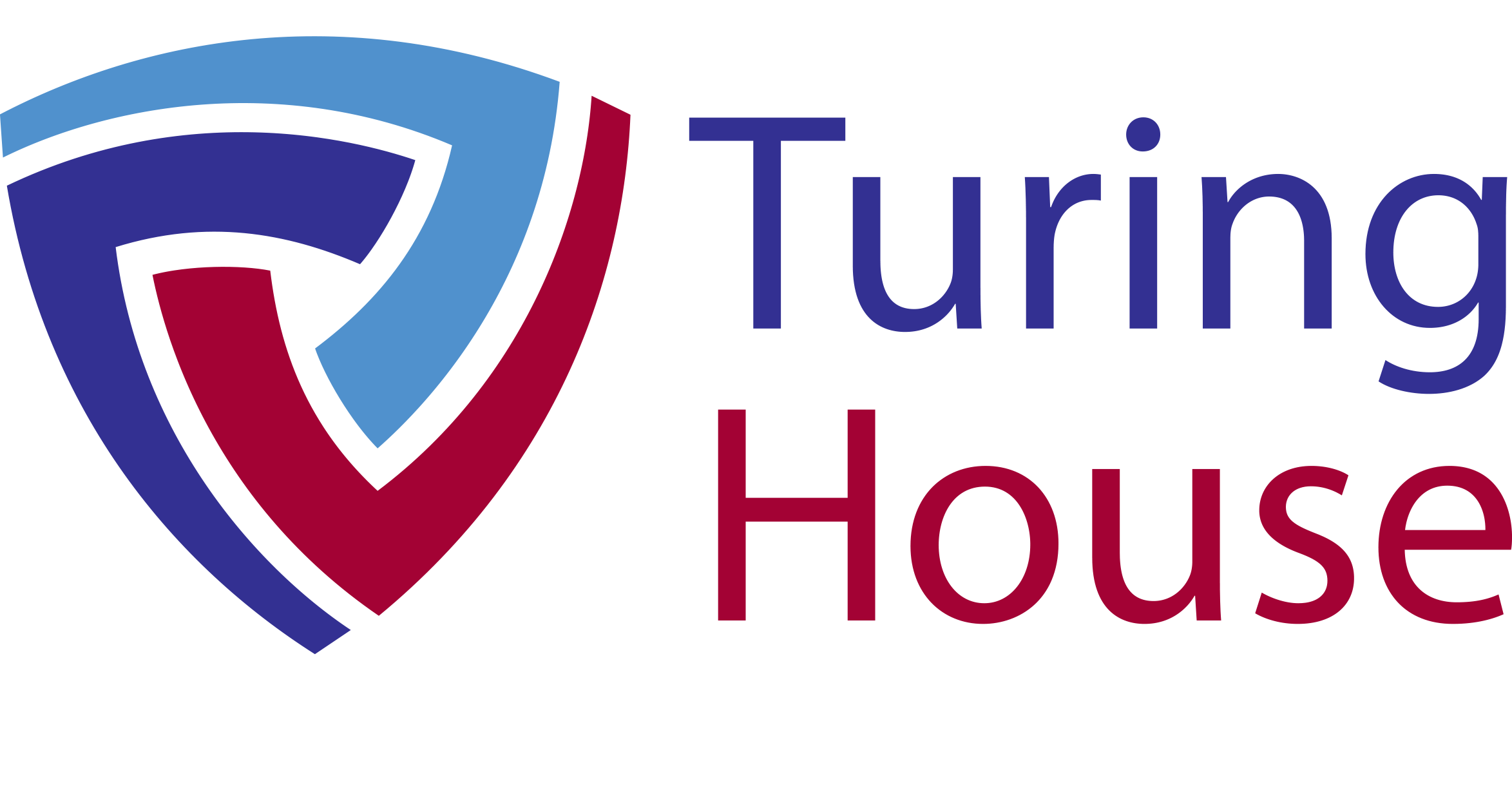 Aims
At THS we recognise that mobile phones are an important part of everyday life for our pupils and families, as well as the wider school community. Our policy aims to: 

Promote safe and responsible phone use 

Set clear guidelines for the use of mobile phones for pupils, staff, families, visitors and volunteers 

Support the school’s other policies; in particular the school’s Safeguarding, Behaviour and Anti-Bullying policies

It is important to recognise the latest government guidance Mobile phones in schools - February 2024 and to support initiatives such as Smartphone Free Childhood Parent Pact
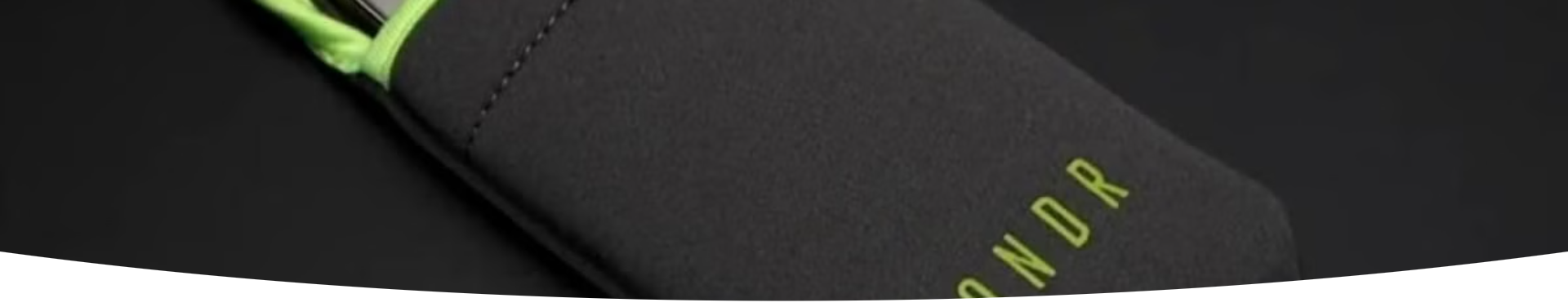 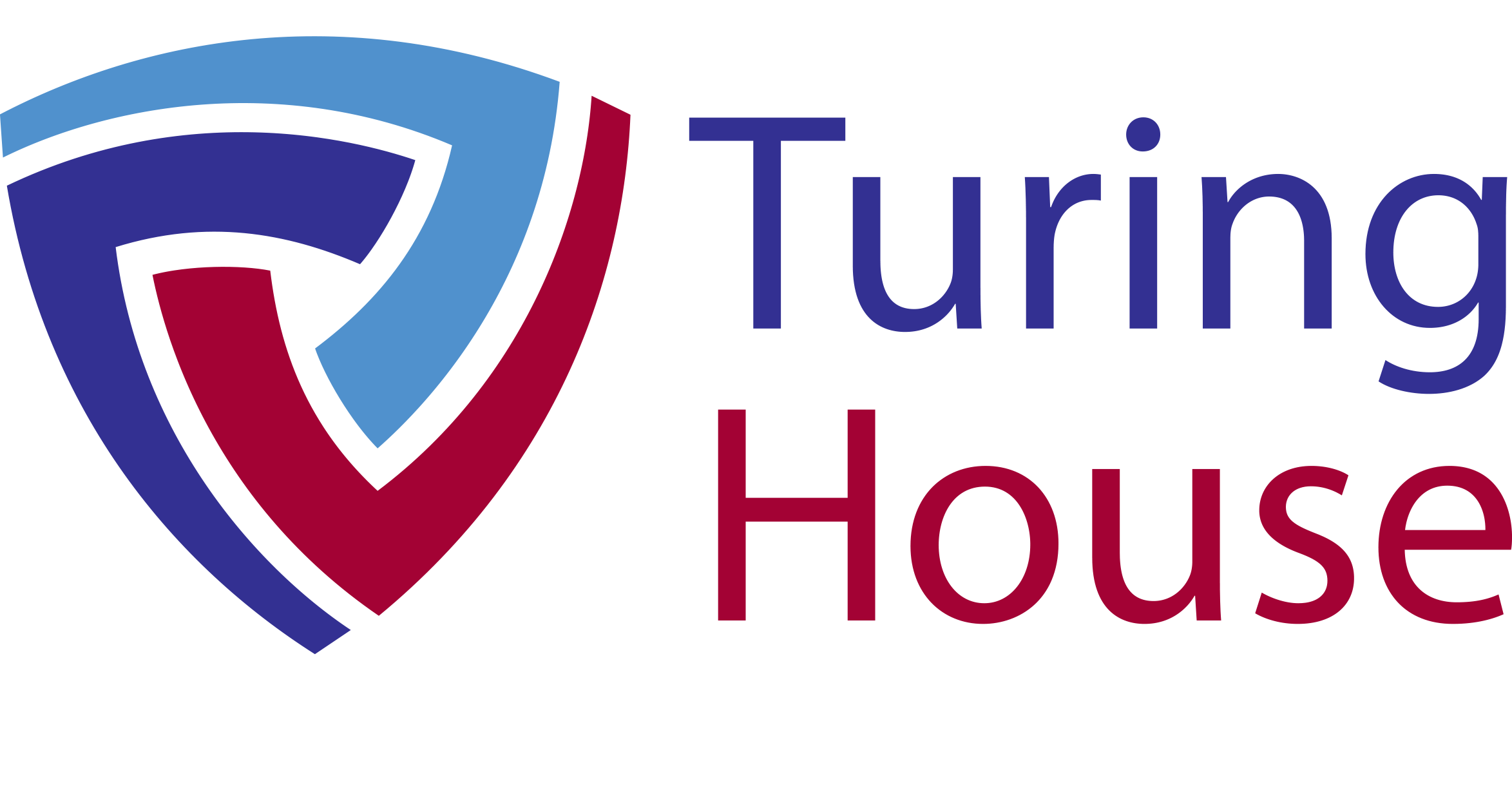 Rationale
This change also aims to address some of the challenges posed by mobile phones in schools, such as:
 
Risks to child protection
 
Bullying
 
Potential for lesson disruption
 
Risk of theft, loss or damage
 
Appropriate use of technology in the classroom
 
Data protection issues 

Addiction
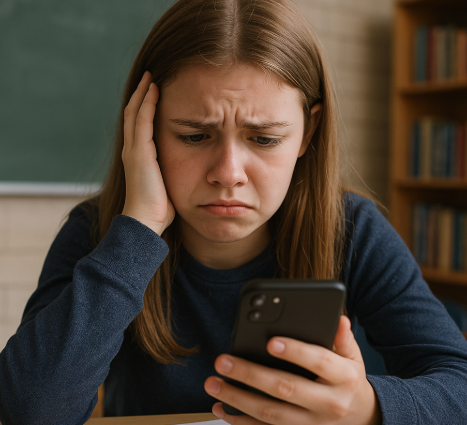 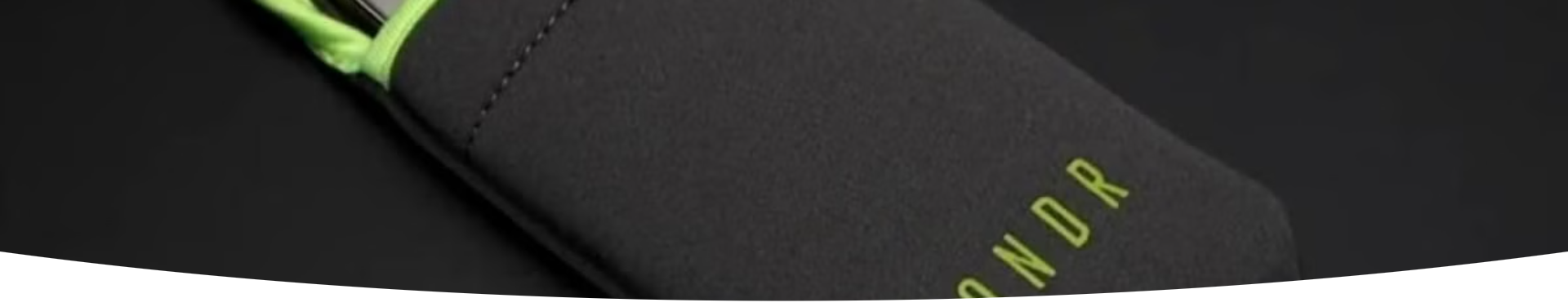 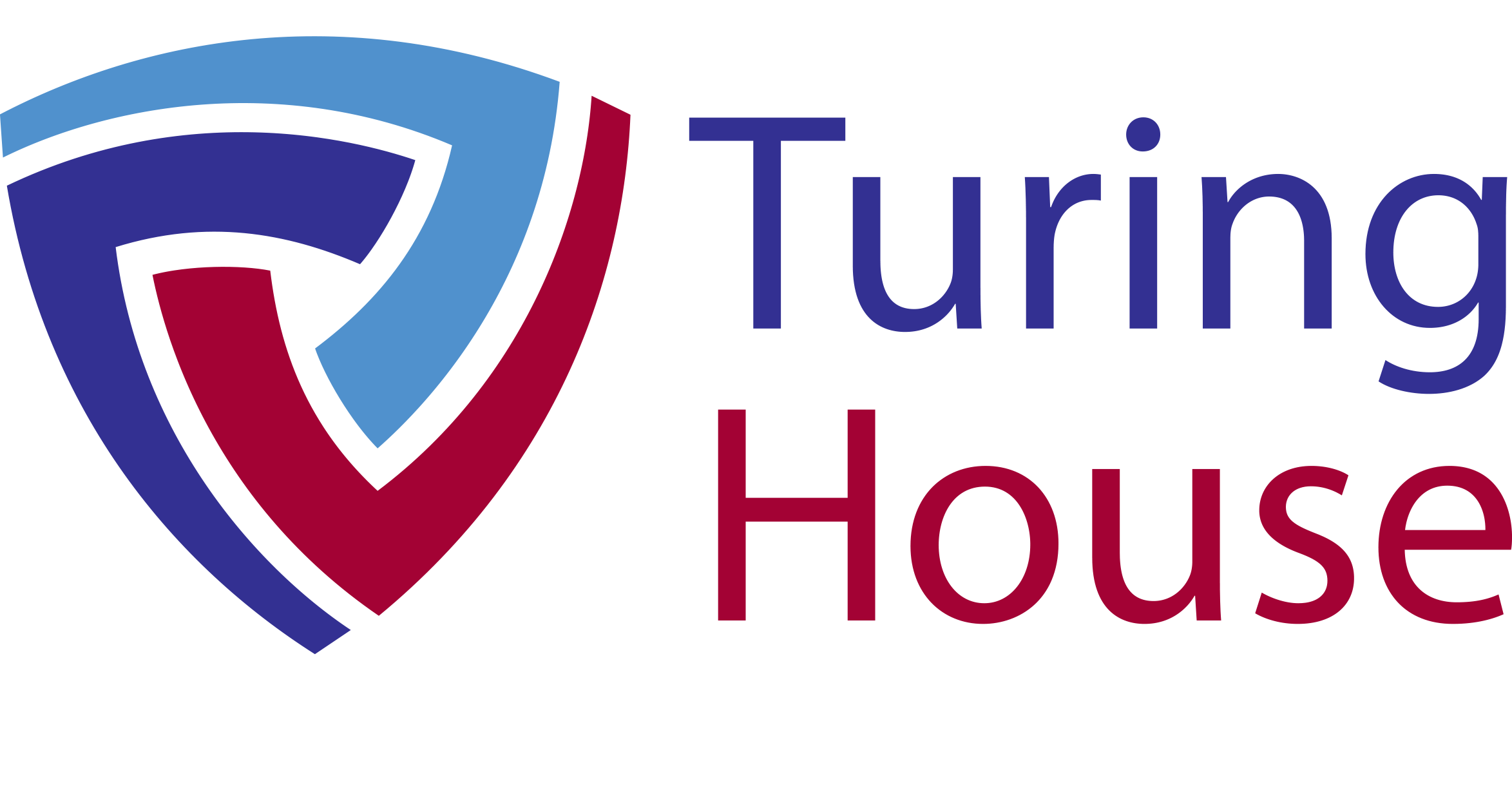 Rationale
The average person will spend on their mobile phone. 

The average teenager spends                            each day on their phone
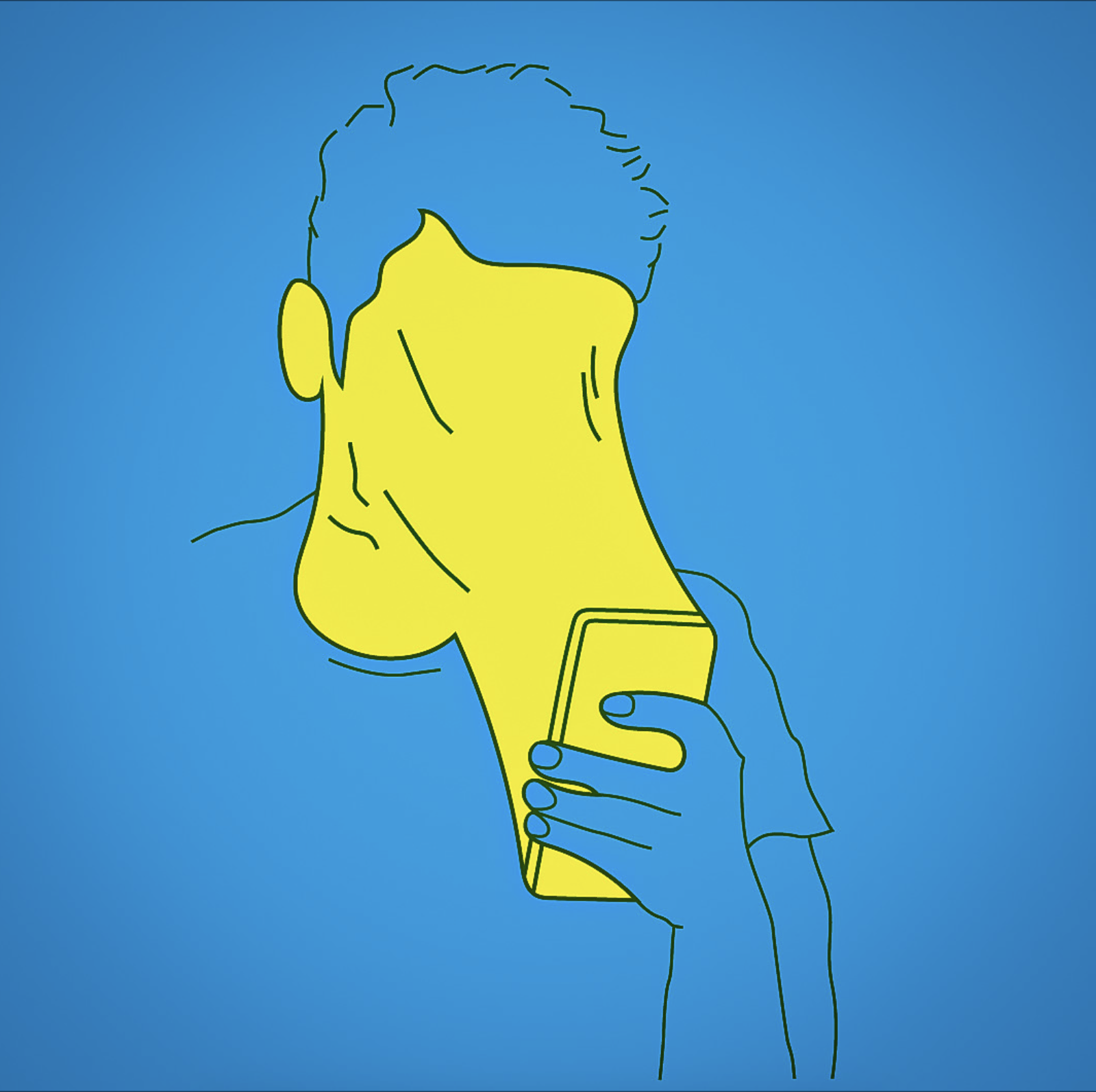 22 years
7+ hours
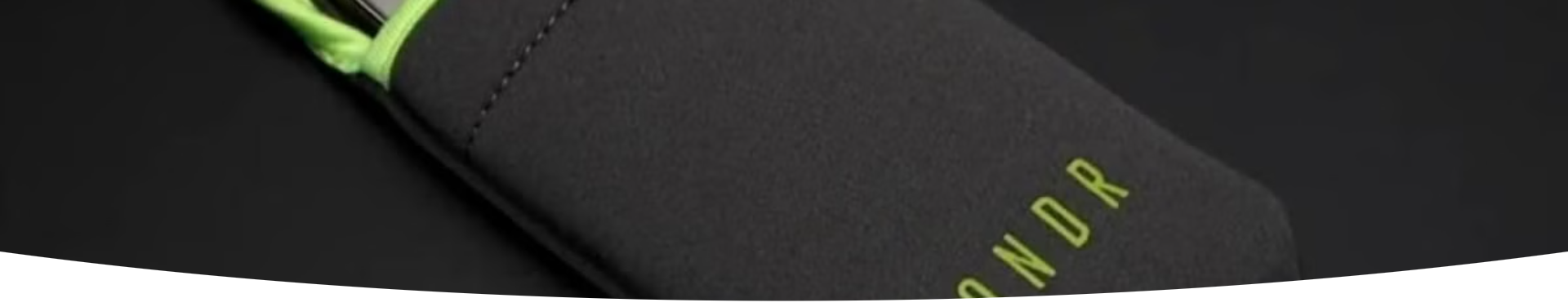 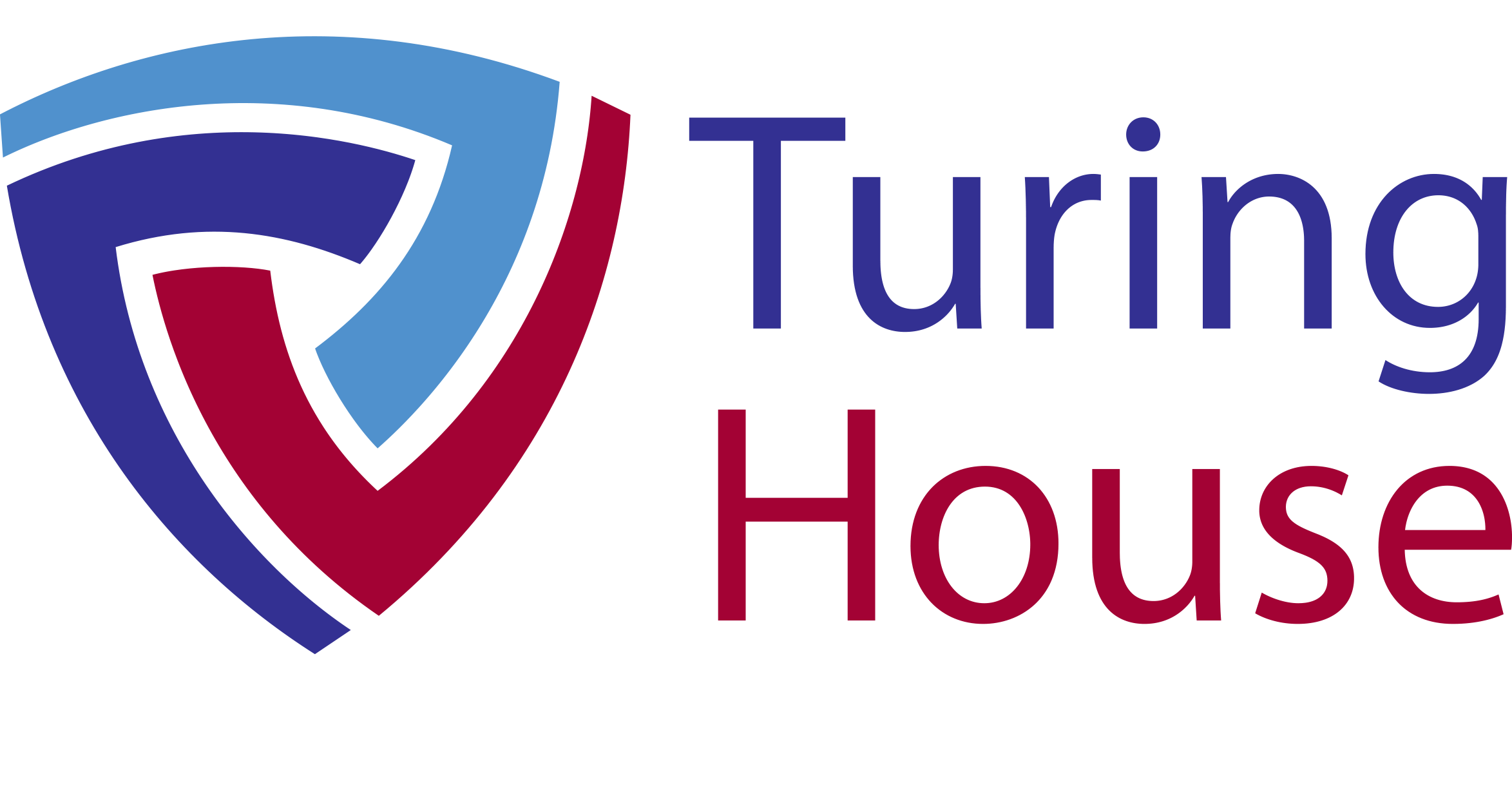 Mobile Phones at Turing House School
Turing House will be a mobile phone free school from September 2025. All students who bring a mobile phone into school must have a Yondr pouch and bring it into school every day.
8:30am – 3:00pm Students will keep their phones locked in their Yondr pouch. 
At 3:00pm Students can open their Yondr pouch via one of the 10 magnets positioned around the school and use their phones again. 

For students who do not bring a mobile phone into school, their parent/carer must have informed the school via a Microsoft Teams Form. 

The school also recognises that some of our students rely on their mobile phones as an essential, potentially lifesaving medical device. Therefore, students with medical conditions, such as diabetes, will have a velcro Yondr pouch.

If a student's mobile phone is seen between the hours of 8.30am-3pm and not in a Yondr pouch, the phone will be confiscated.
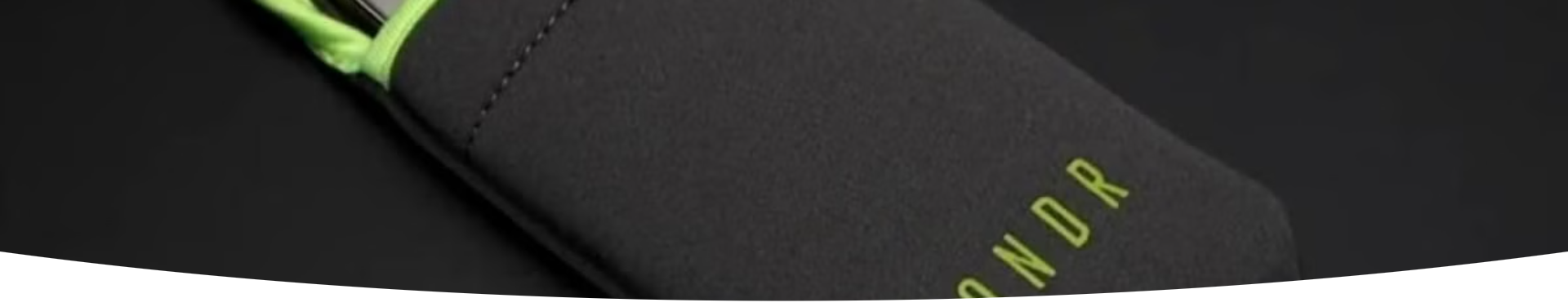 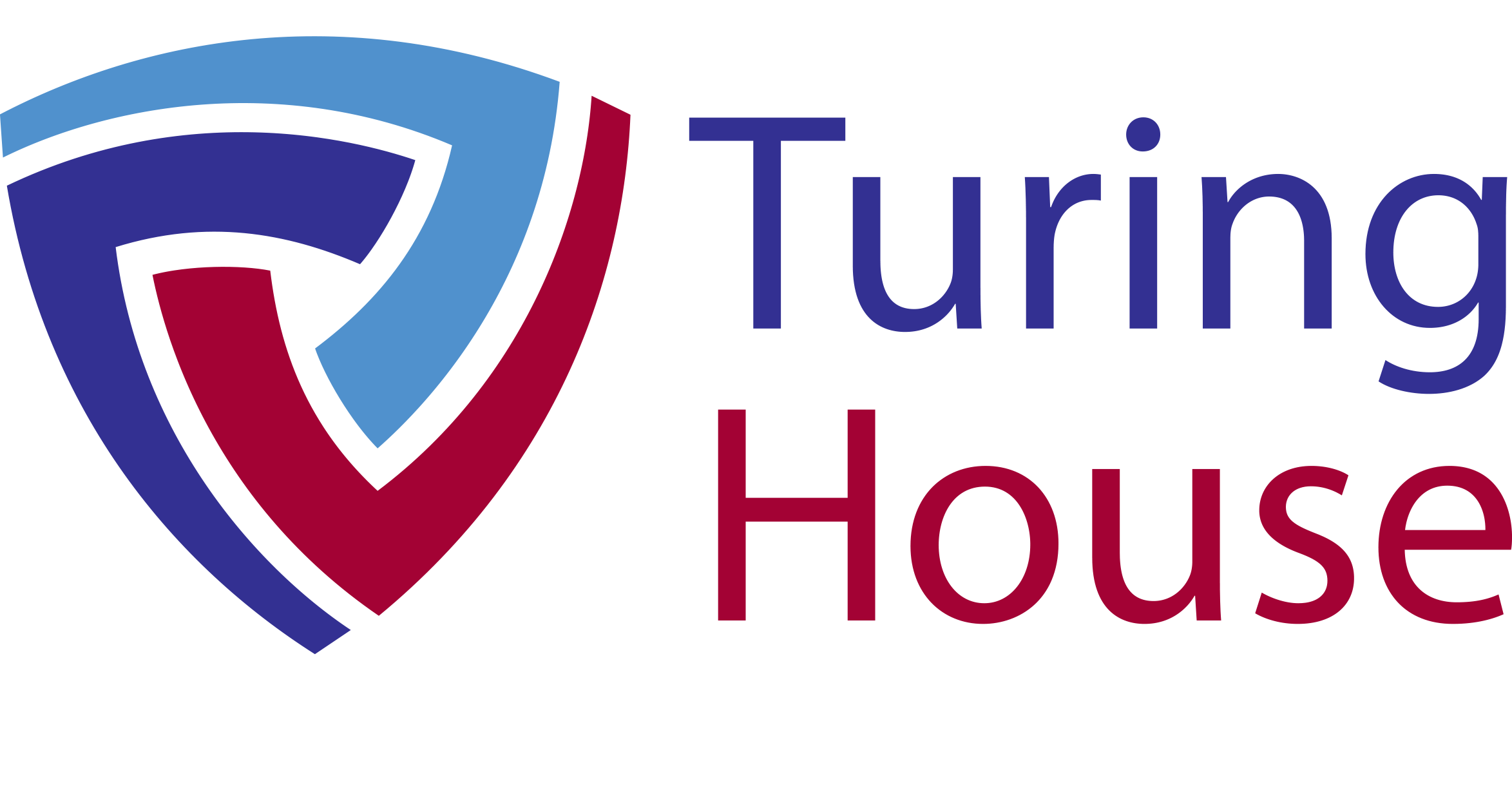 What is a Yondr Pouch
A Yondr pouch is a secure, lockable bag designed to create phone-free spaces. When you enter a designated phone-free area, your phone is placed inside the Yondr pouch, which is then locked. You keep the pouch with you, but you can't access your phone until you leave the phone-free zone and unlock the pouch at a designated station.

Pouches are used at concerts, schools, and other events to minimise distractions and encourage engagement.
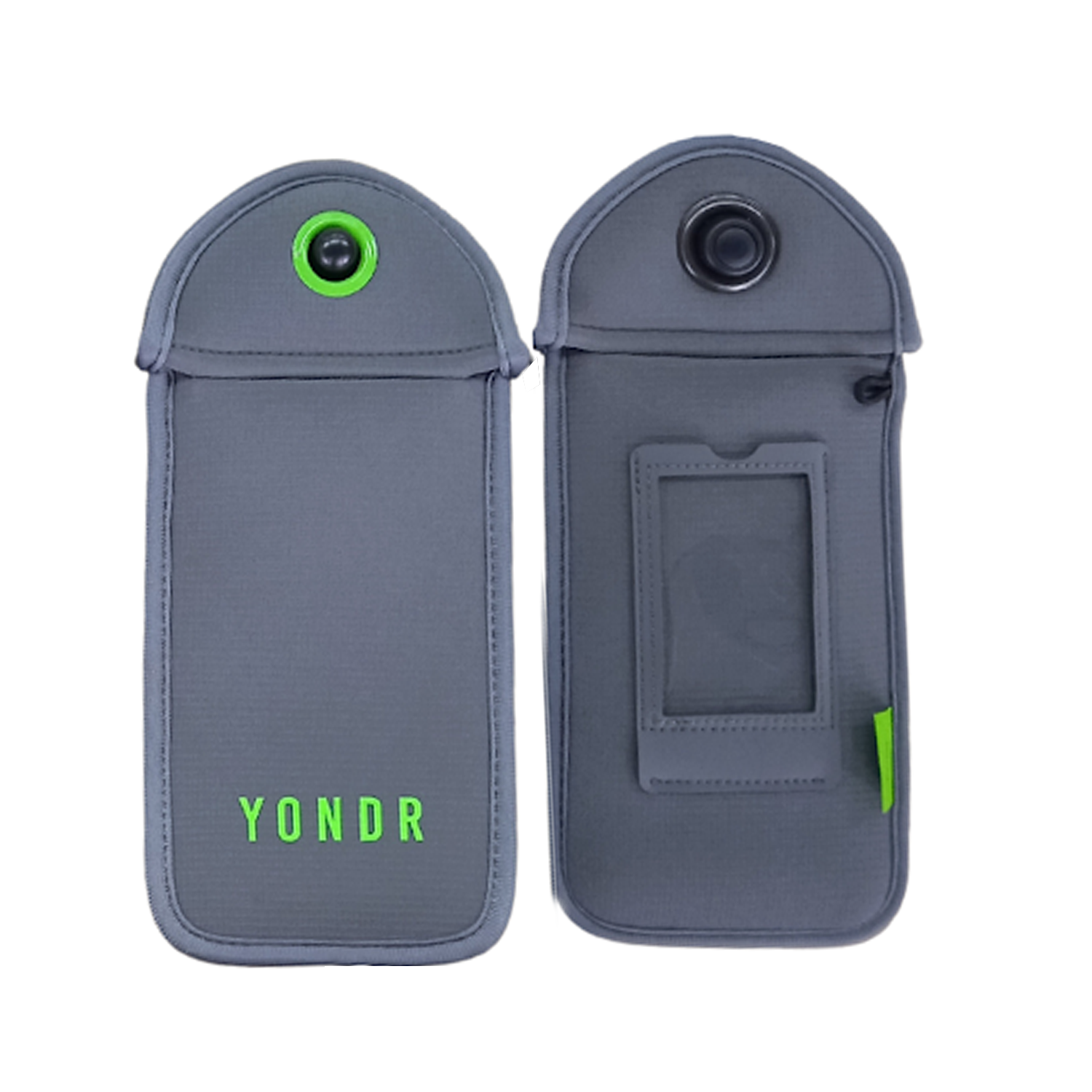 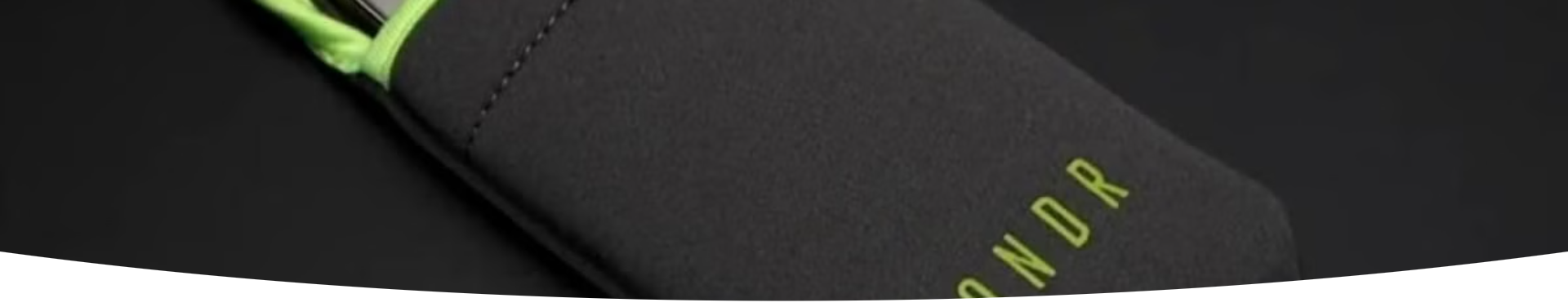 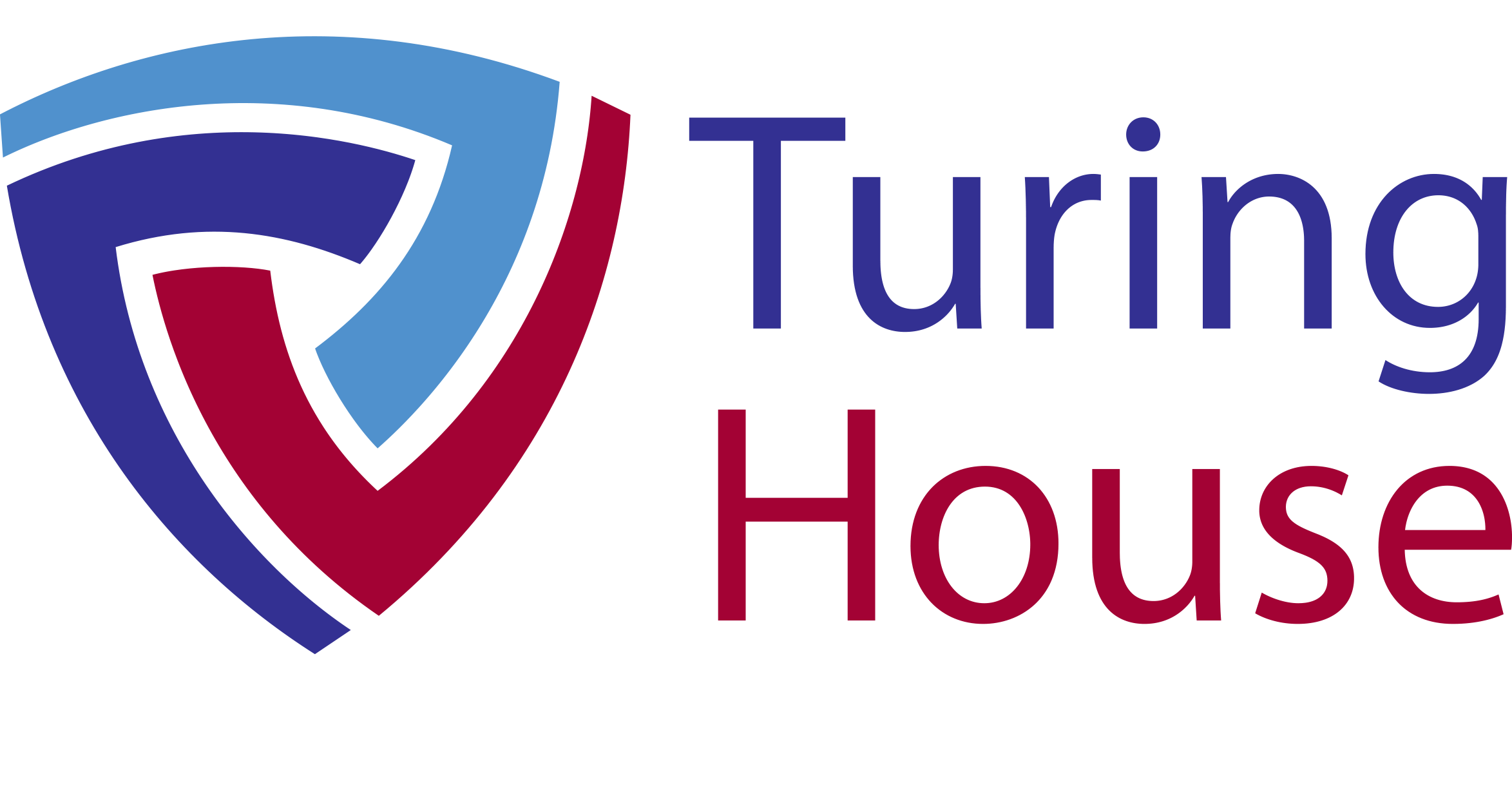 Special Circumstances for Mobile Phone Use
Students with certain medical conditions
For students with certain medical conditions, smartphones can act as a lifesaving, essential medical device, including those with Type 1 Diabetes. These students will have a velcro Yondr pouch that they can open at any time or they can choose to not purchase a pouch. Staff can find out whether a student has a medical pouch etc. (or no phone) by accessing the relevant Mobile Phone Spreadsheet.

Subjects that require mobile phone use:
There are certain subjects in which students may need to use their mobile phones (e.g. - Art). These departments will have portable magnets available. Students on fixtures will unlock as they depart at the main office or with the PE staff.

It is important that if students do unlock their Yondr pouches to use their mobile phones for work in a lesson, that the member of staff ensures that all students at the end of the lesson switch off their mobile phone and lock it back in their Yondr pouch.
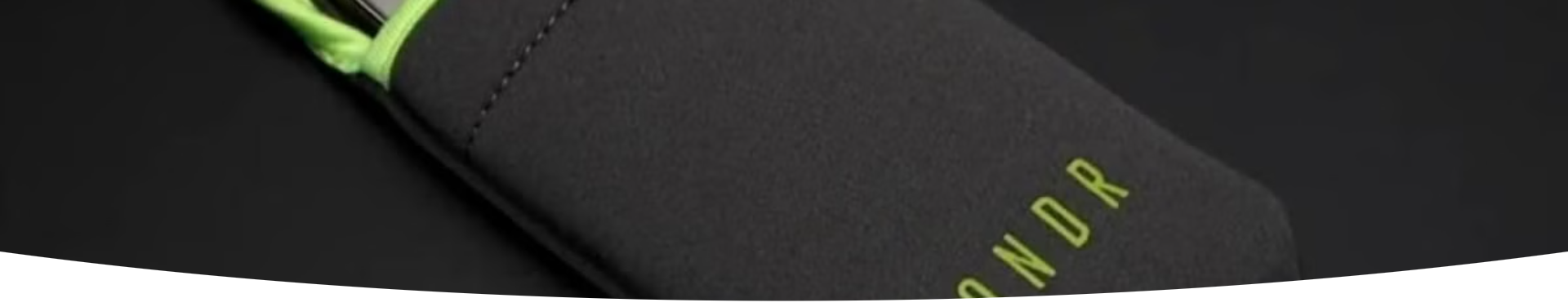 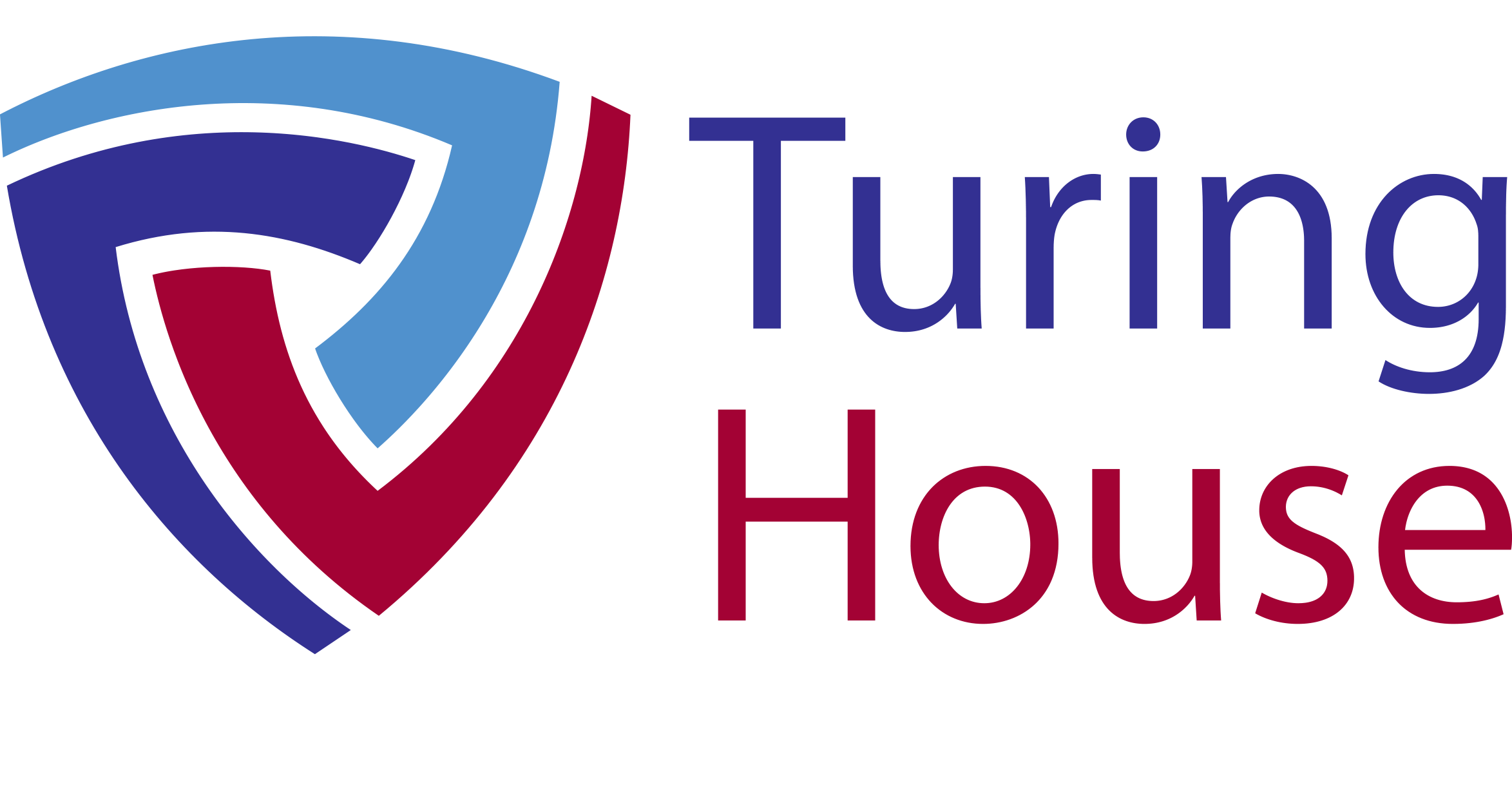 Logistics
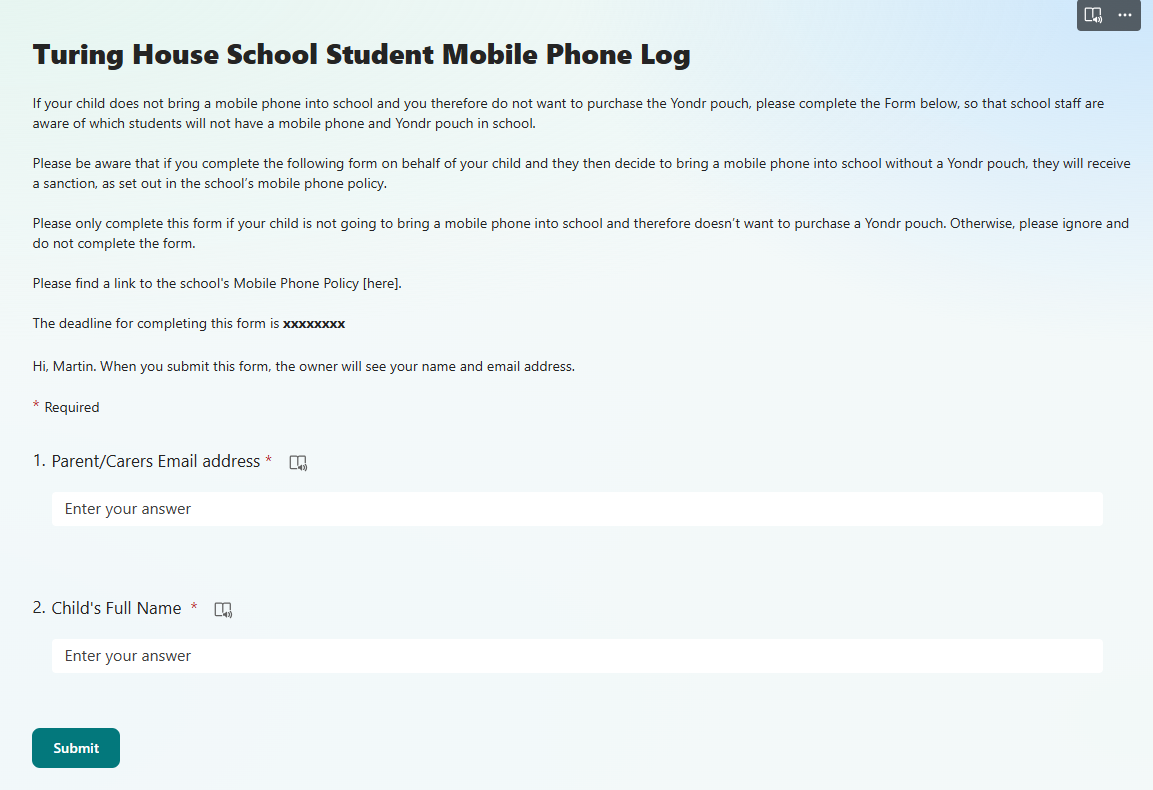 This Microsoft Form should only be completed if your child is NOT bringing a mobile phone into school

If a student has brought their mobile phone into Period 1 and has either forgotten their Yondr pouch or has a damaged Yondr pouch that won't lock, teachers will send them to the main office in order to drop their mobile phone into the digital detox box. Students who are late to school will do the same.
detox box. Tutors must also email Student Services to inform them that the student is on their way.
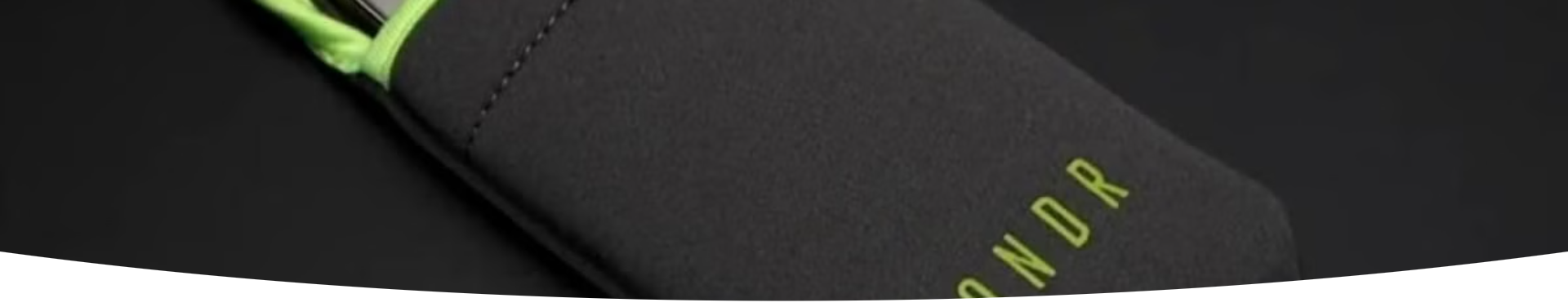 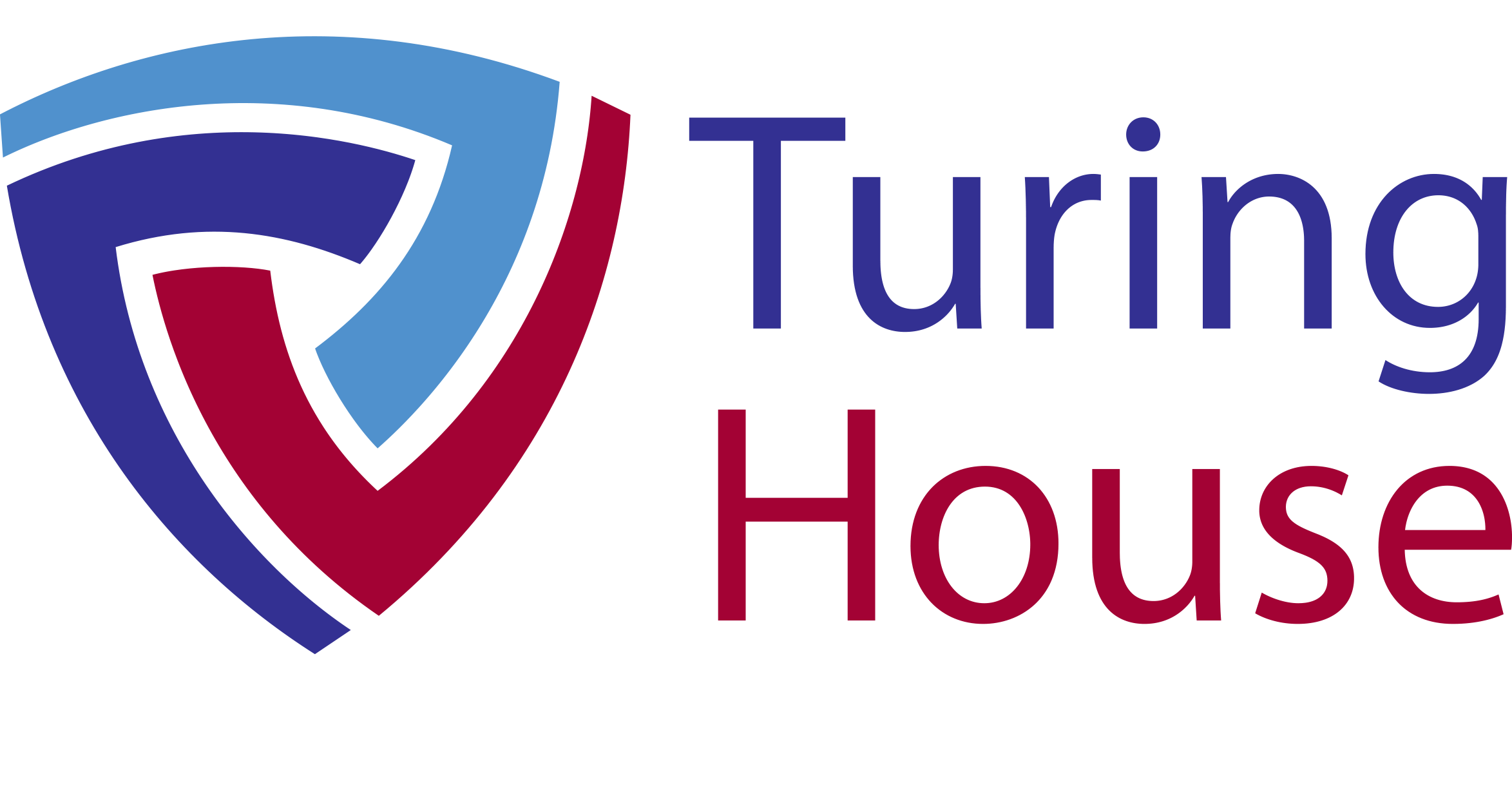 Unlocking device location
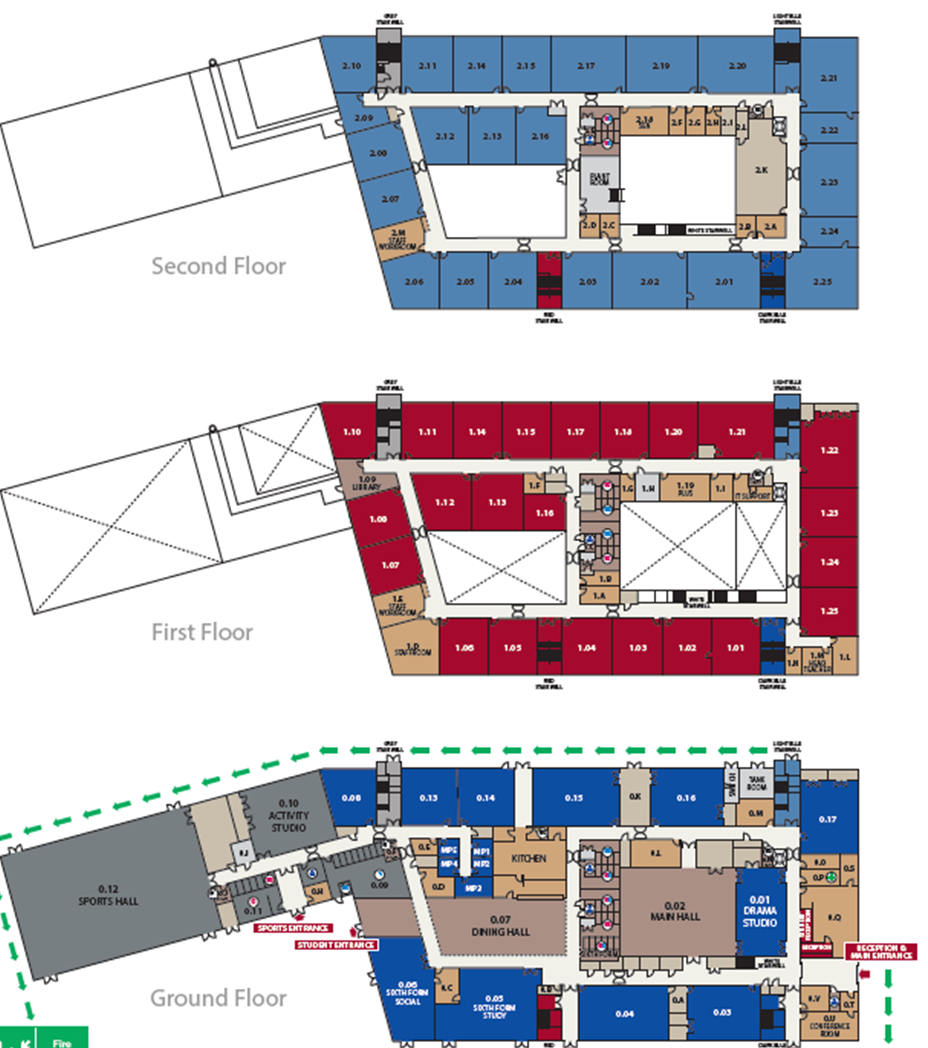 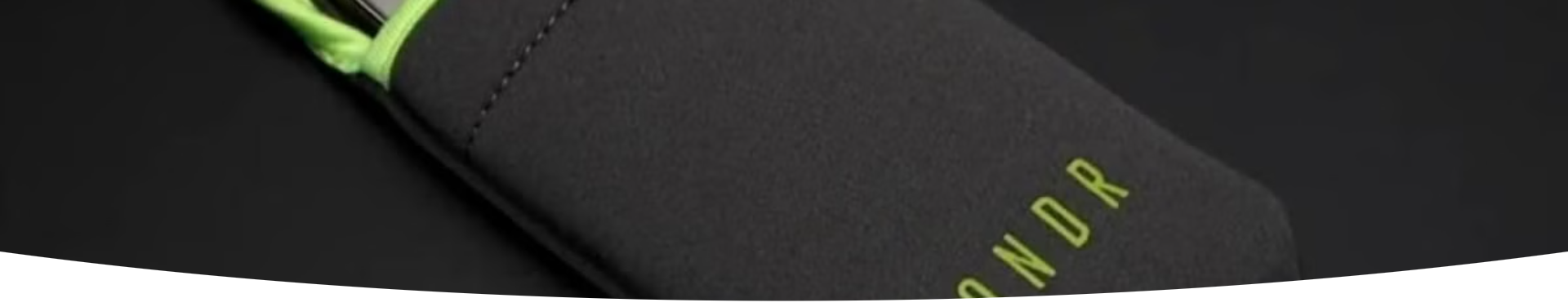 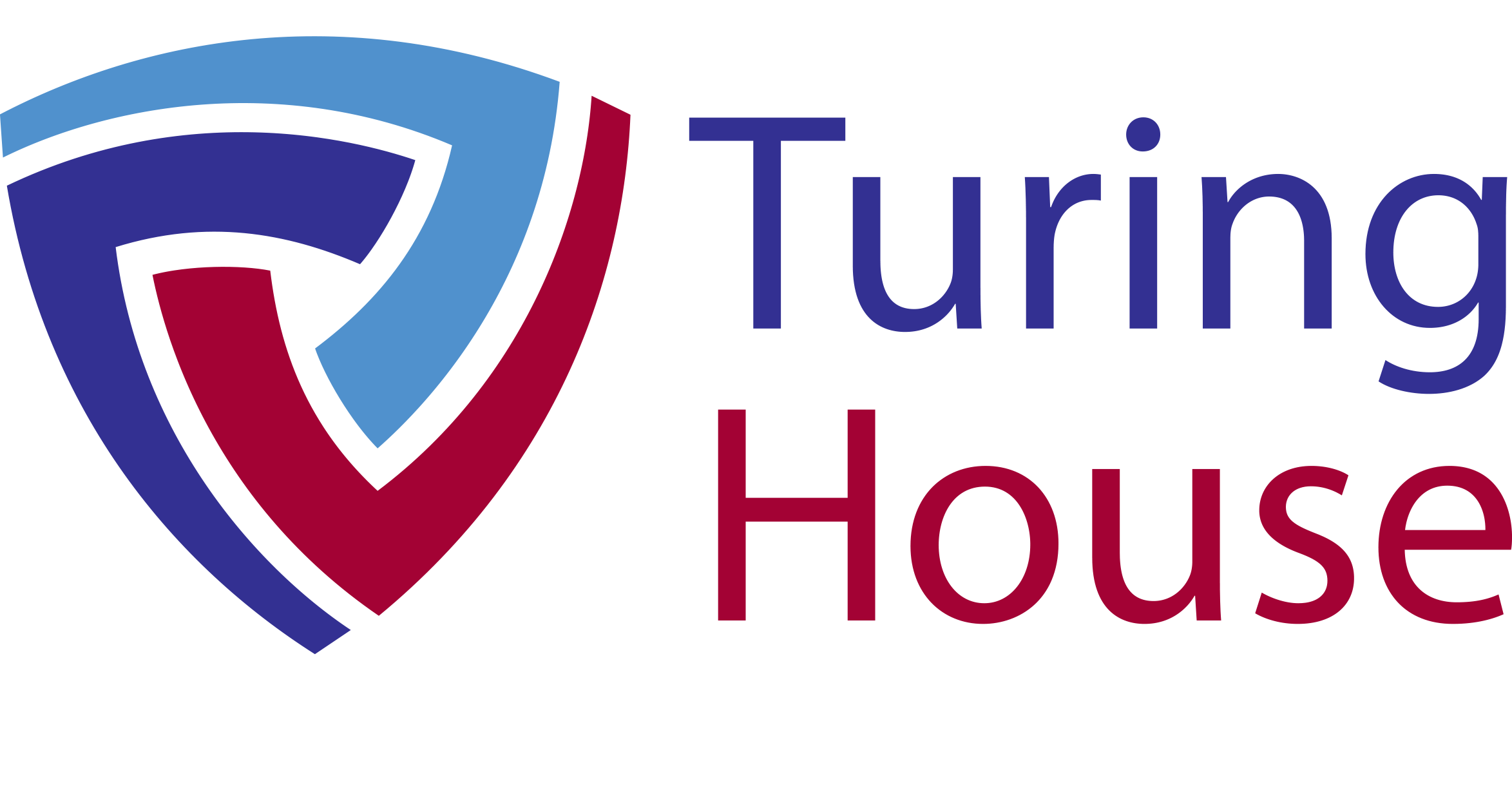 Labelling Yondr Pouches
When students first receive their Yondr pouches, they will also be given a card by their tutor that will have their name, form and school contact details on.

This card slots into the plastic sleeve on the Yondr pouch. If a student loses their card/Yondr pouch, they can collect a new card from the Main Office.
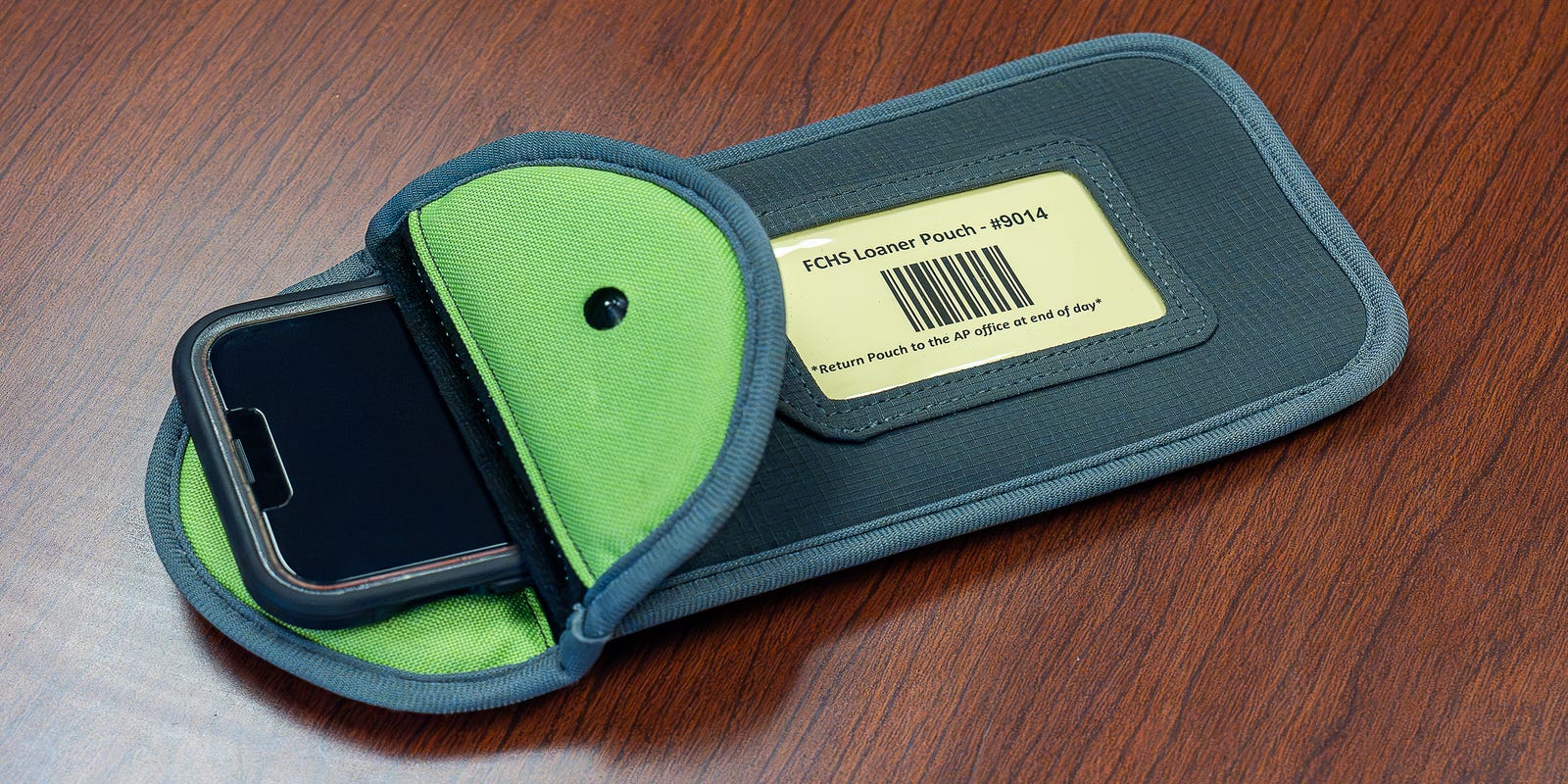 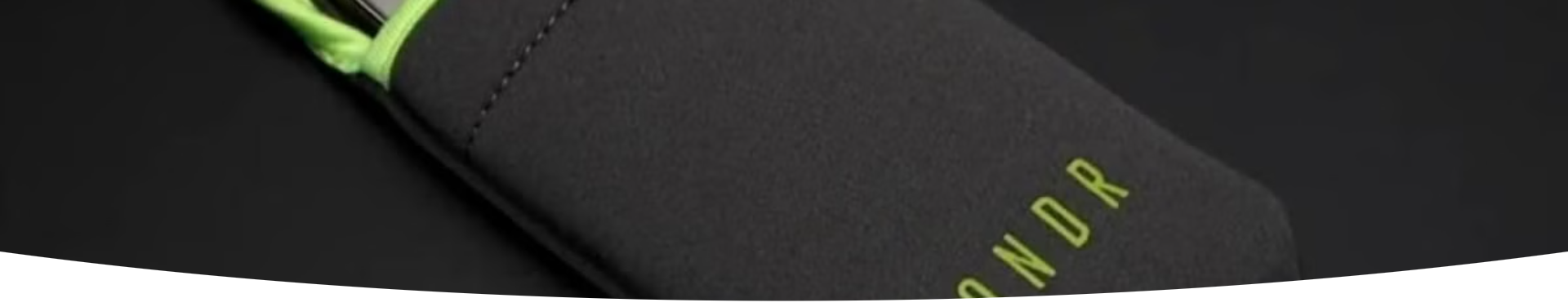 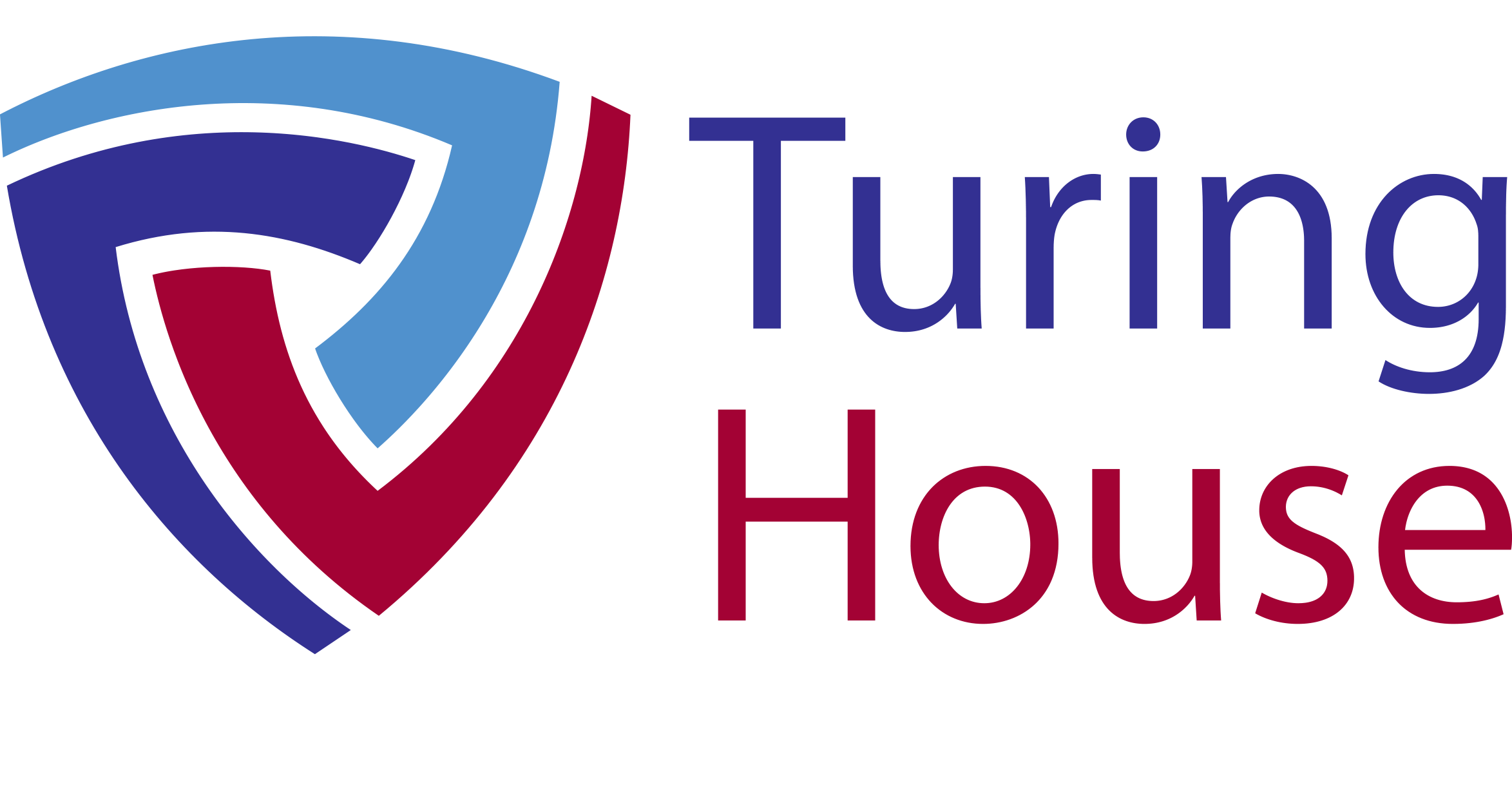 Yondr Yoga & Spot Checks
Yondr Yoga
Hold up the phone in one hand and the pouch in the other
Tap the screen to make sure it is off
Lock it
Pinch the pouch in the corner, hold the pouch upside down and shake it 

Bag searches and Phone Wands
Spot checks will happen regularly, throughout the school day
Spot checks will focus on the legitimacy of the phone and any damage to the pouch
Spot checks will also be done with members of SLT who will use a Phone Wand to complete bag searches
Students found with phones will be sanctioned
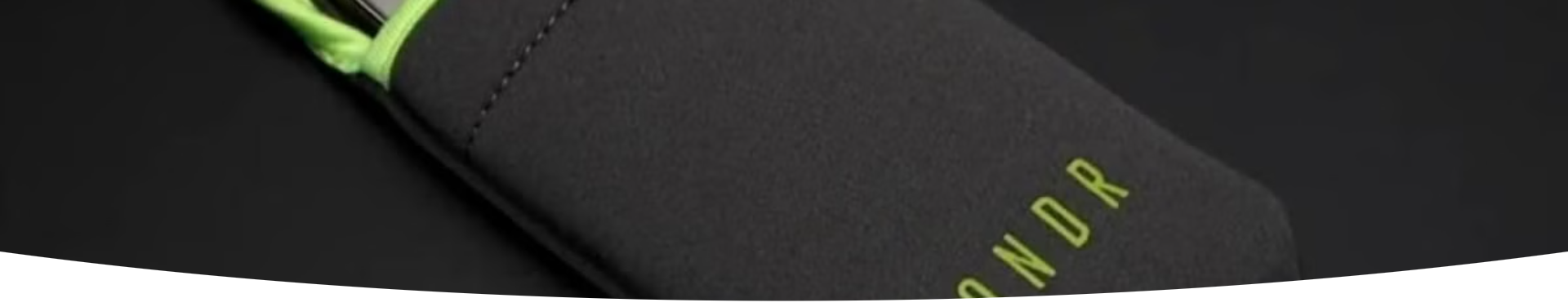 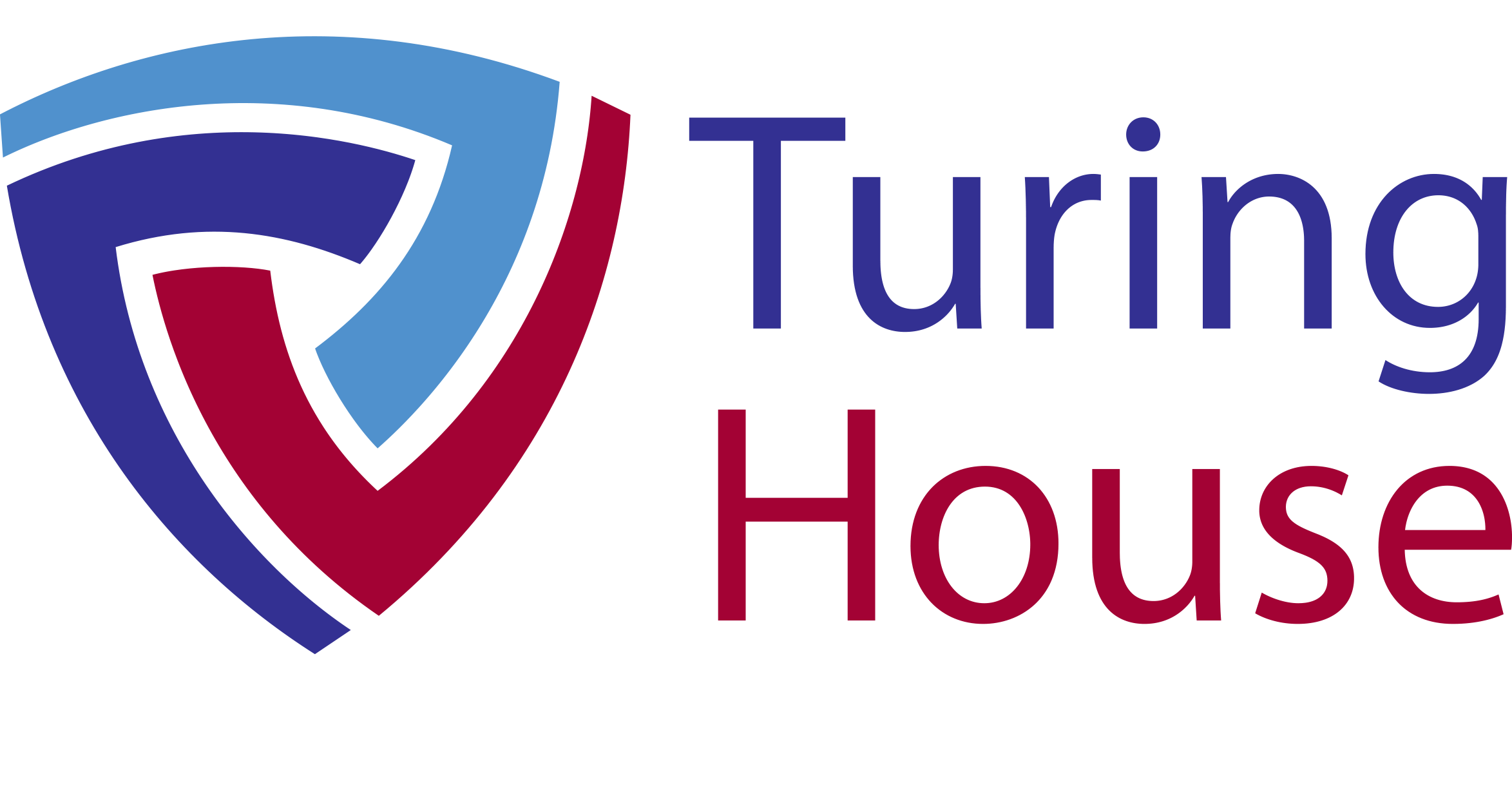 Procedures for Forgotten or Damaged Pouches
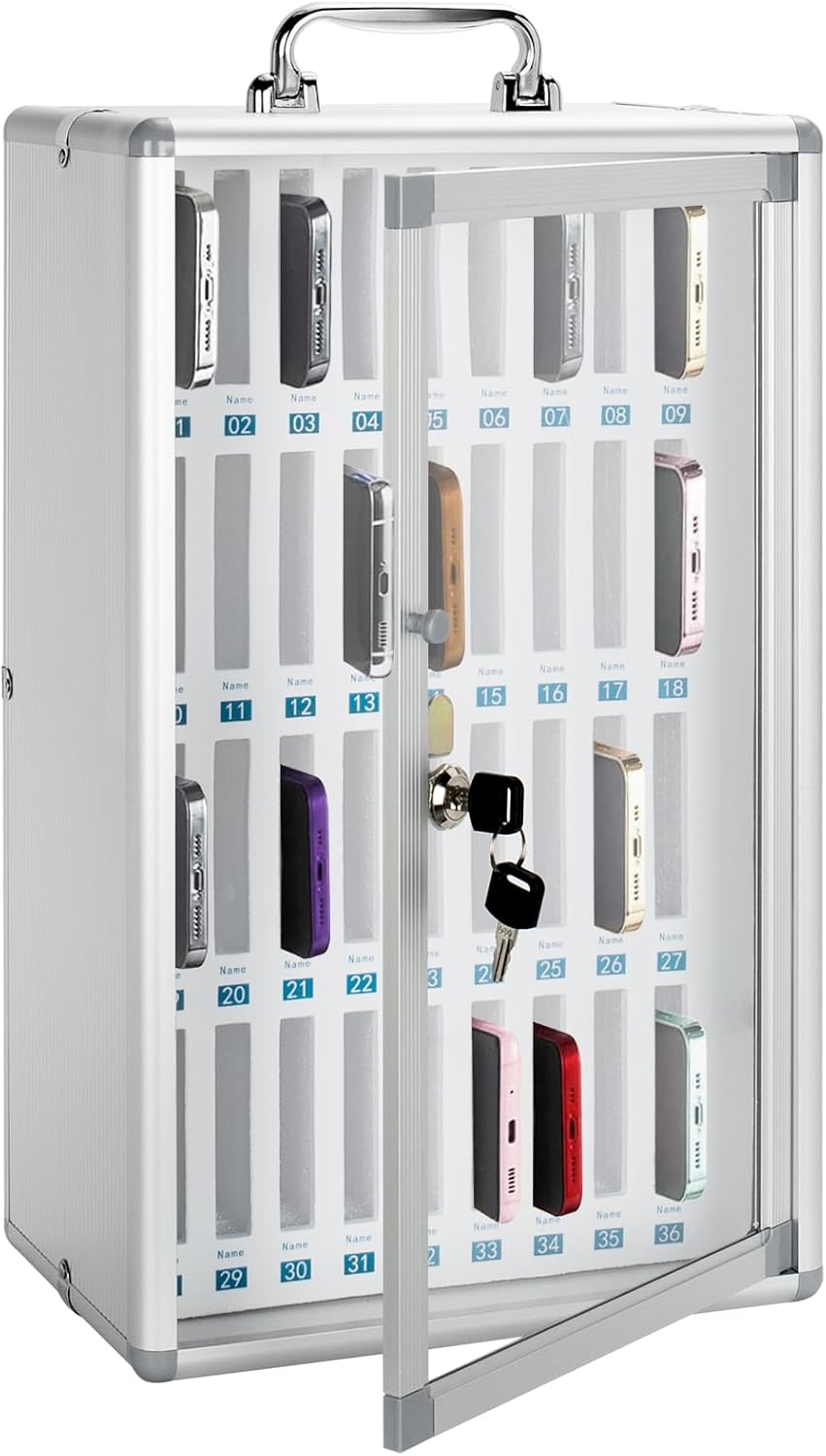 1. Student forgets Yondr pouch
Period 1 teacher sends them to the Main Office to drop their phone into the Digital Detox Box and can collect it at 3pm.

2. Student has damaged pouch that won't lock
Teacher sends them to the Main Office to drop their phone into the Digital Detox Box and can collect it at 3pm.

3. Student doesn't normally bring a phone but has one today
Teacher sends them to the Main Office to drop their phone into the Digital Detox Box and can collect it at 3pm.

4. Student needs a new Yondr Pouch
Students can purchase this via ParentPay and collect it from Student Services once the tutor has been notified. Tutors must ensure that tutees give their mobile phone into the Main Office every day until their new Yondr pouch arrives.
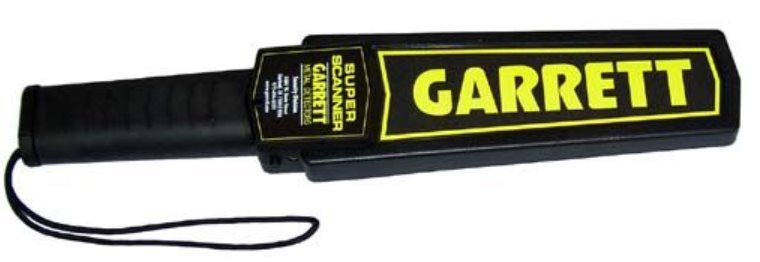 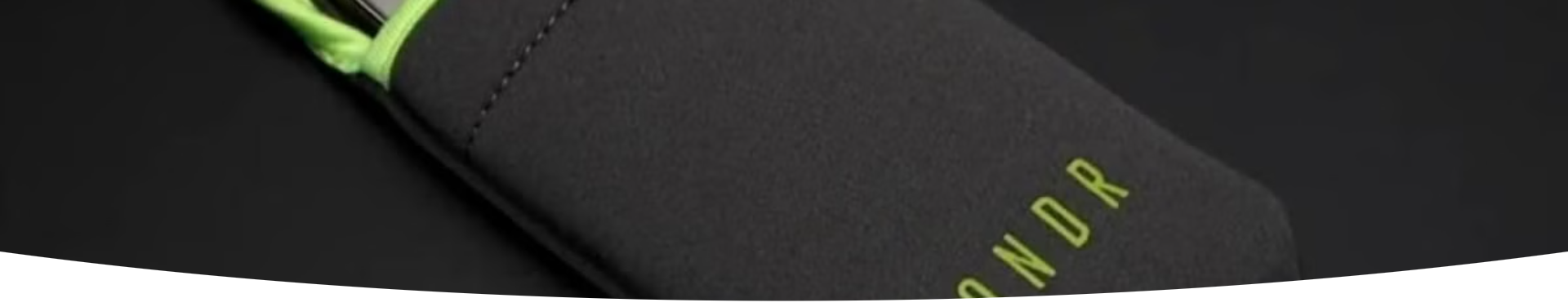 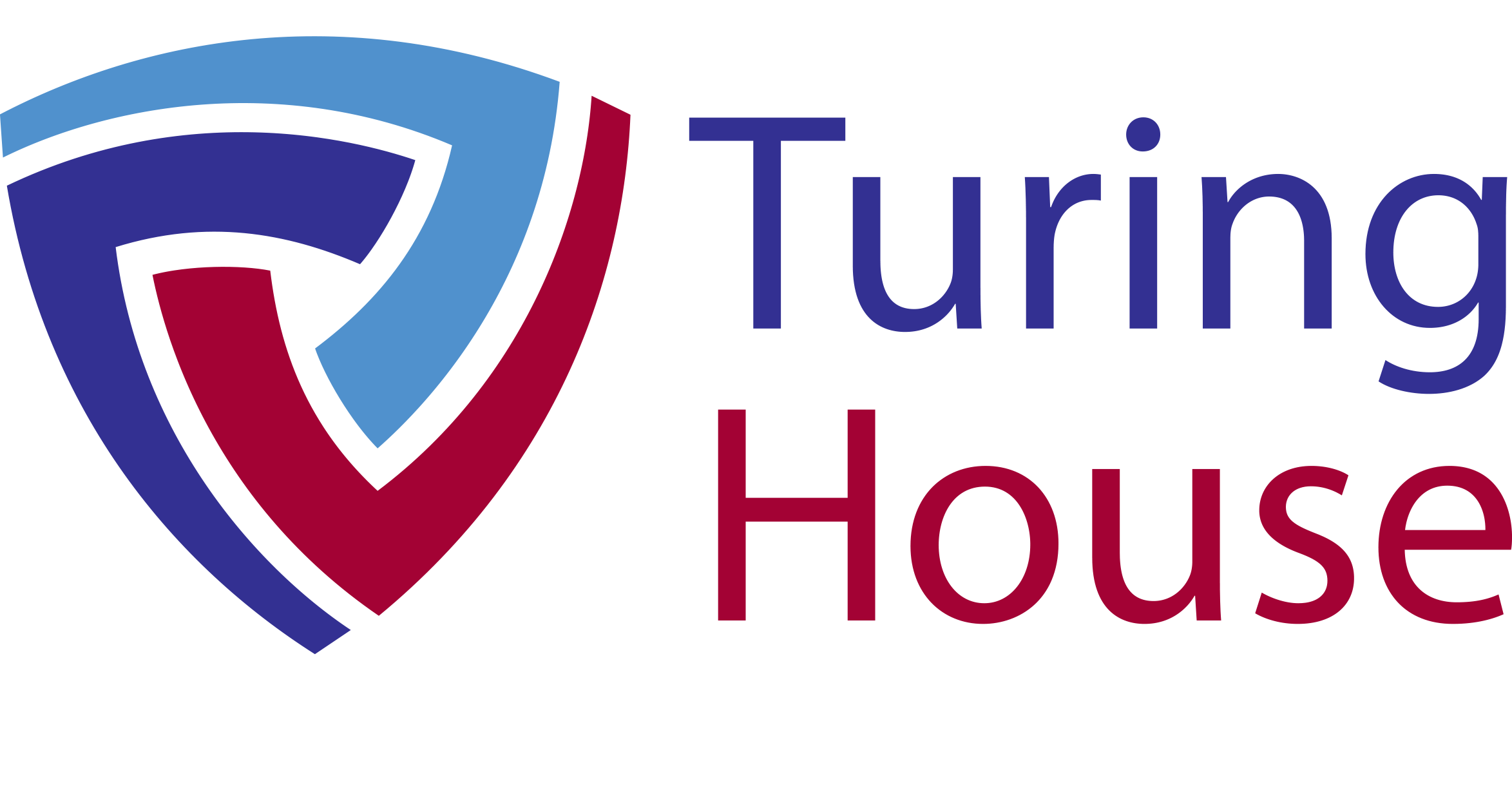 Procedures for Forgotten or Damaged Pouches
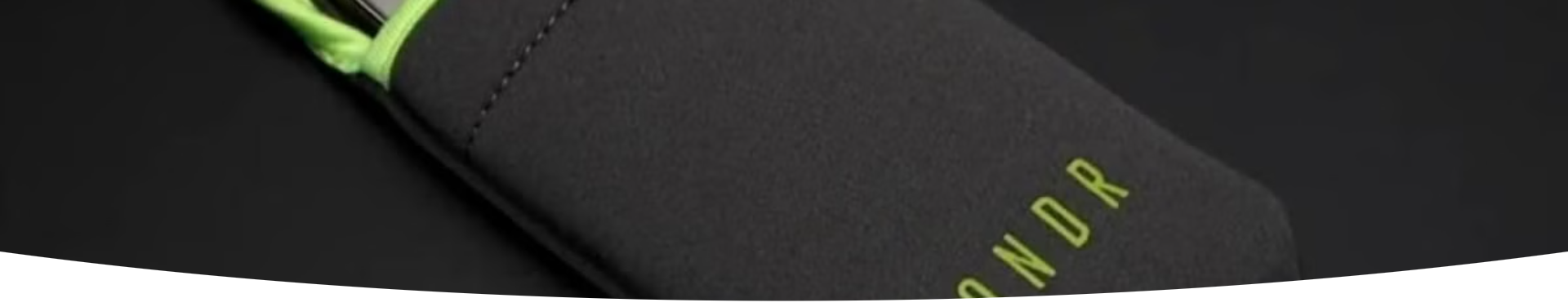 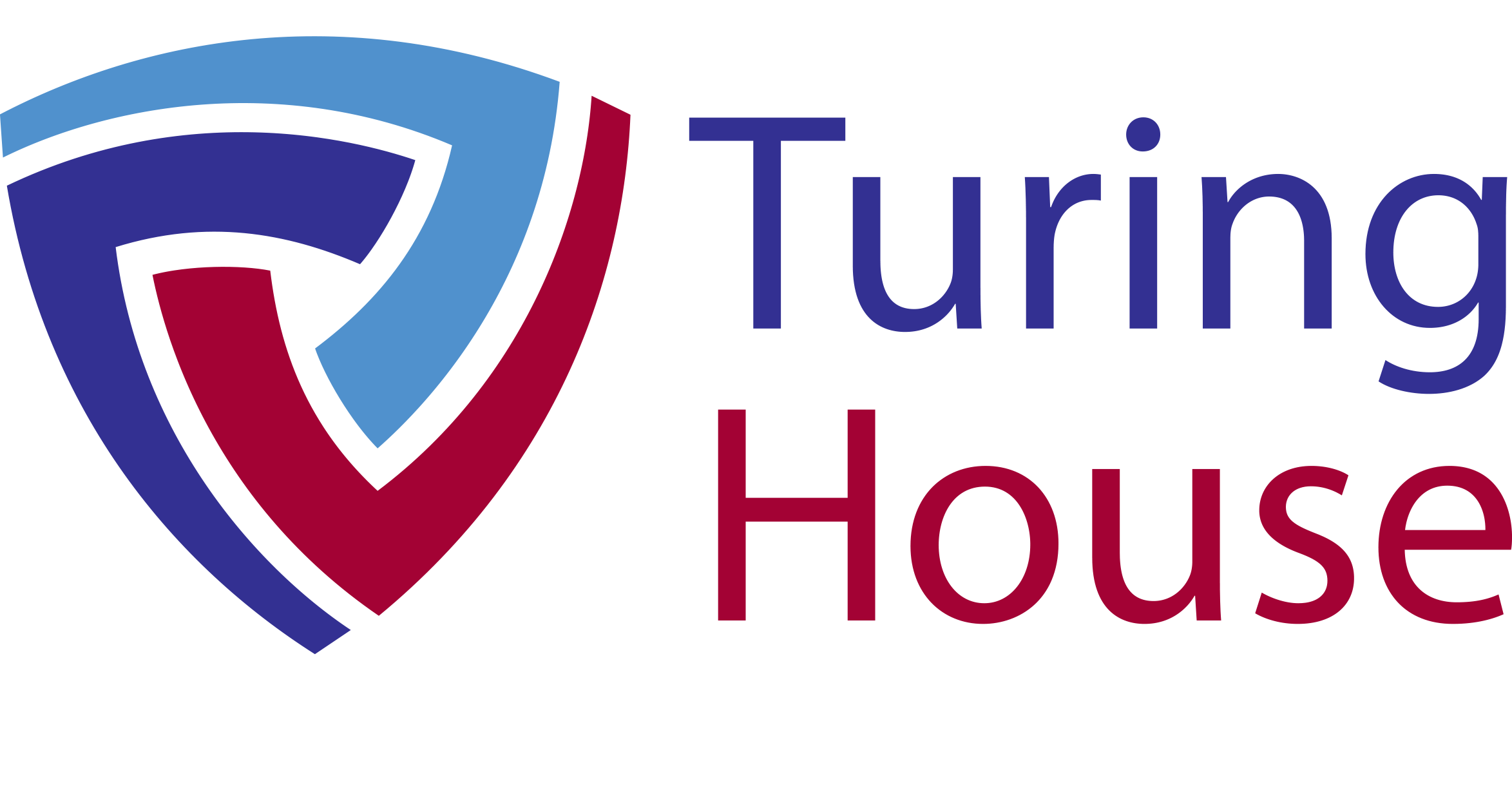 Confiscation Procedures
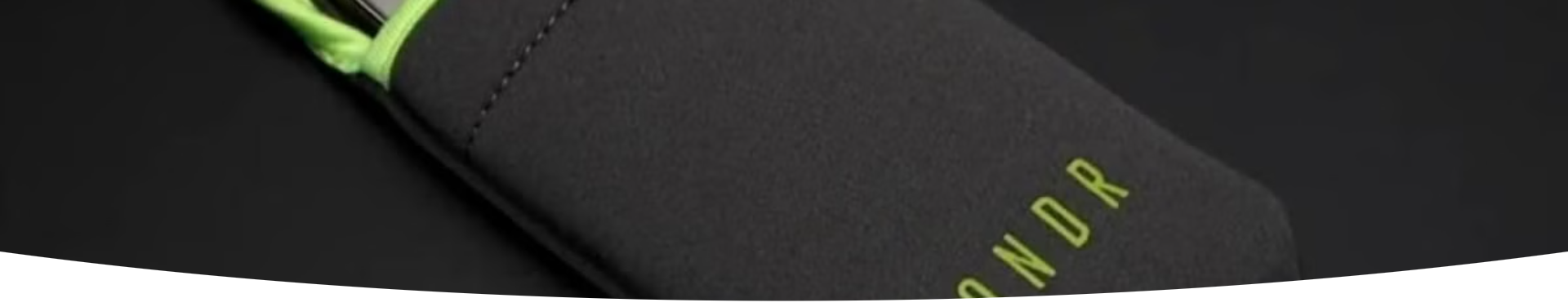 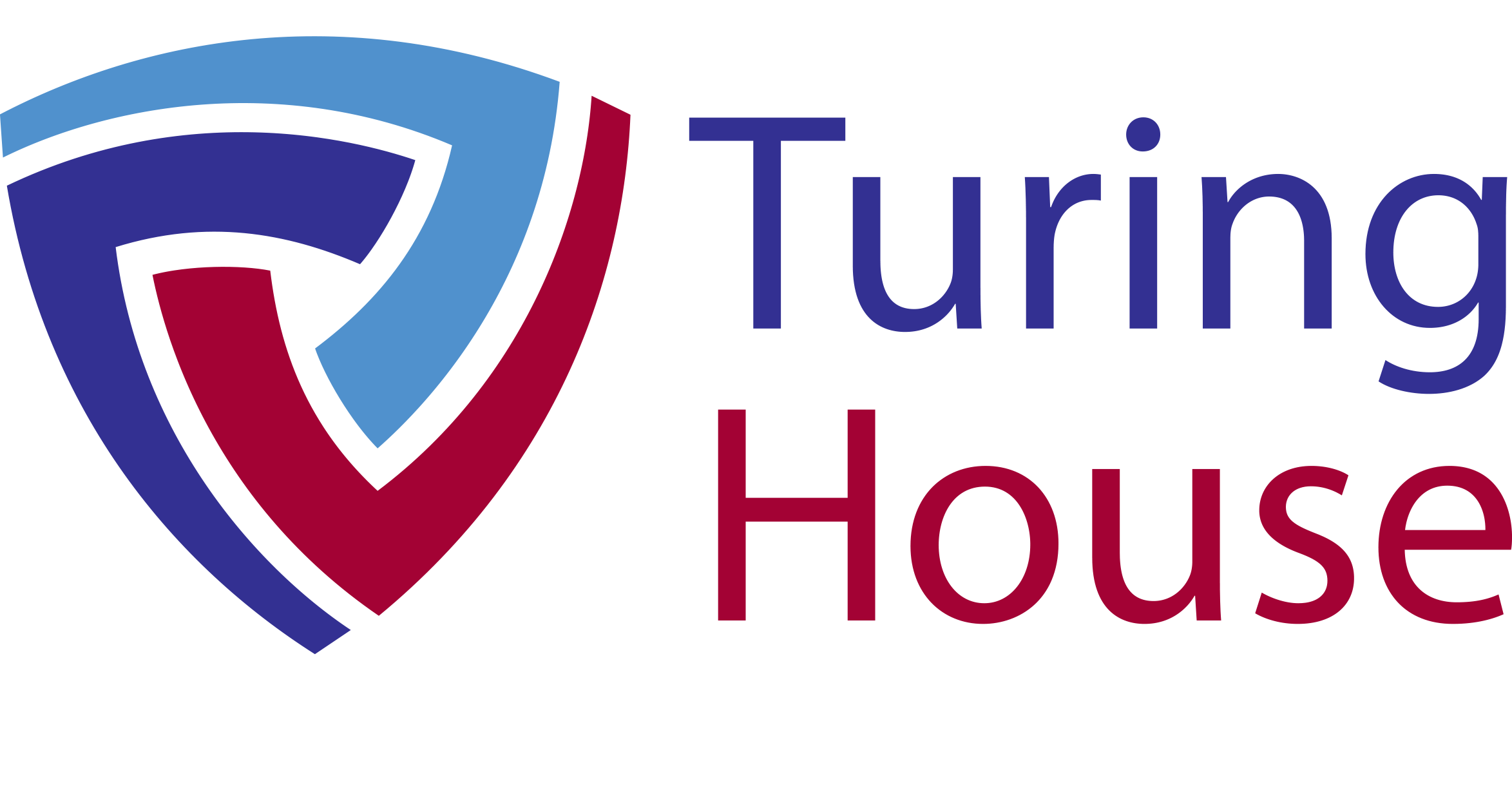 Your Questions Answered
​What if I need to contact my child?
What happens with sporting fixtures?​
What about if my child forgets to unlock their pouch and doesn’t realise until later in the day?​
What if my child needs to contact home?
I don’t agree with the change. What can I do? Mobile phones in schools - February 2024
What if my child has a detention?
What if I don’t want to pay for the pouch?
Students enter the school site and unlock their pouch at one of the unlocking stations.

At the start of lesson one, students will turn off their phone and place the phone in the pouch and lock it

The class teacher will check that this is locked.

A student leaving the school site for an appointment or fixture will go to the student reception to get their pouch unlocked

A student who says they have left their phone at home will go to student reception. A call will be made to confirm that the phone is at home. In the event that this cannot be confirmed, a bag search/use of phone wand will occur.

A student forgetting their pouch will go to student reception and their phone will be placed in the phone detox box. Students will collect this at the end of the day.

At 3pm all students will unlock their pouches and access their phone

Students should then lock their pouch
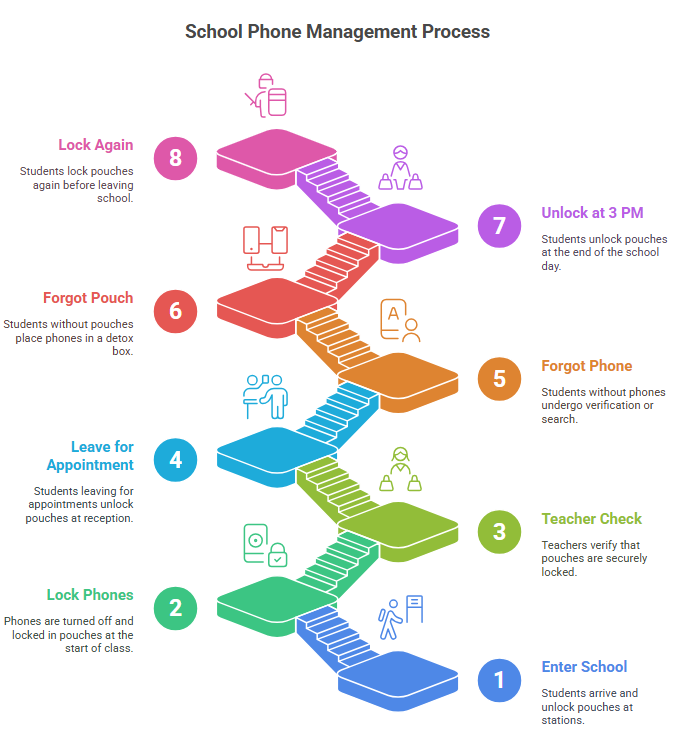 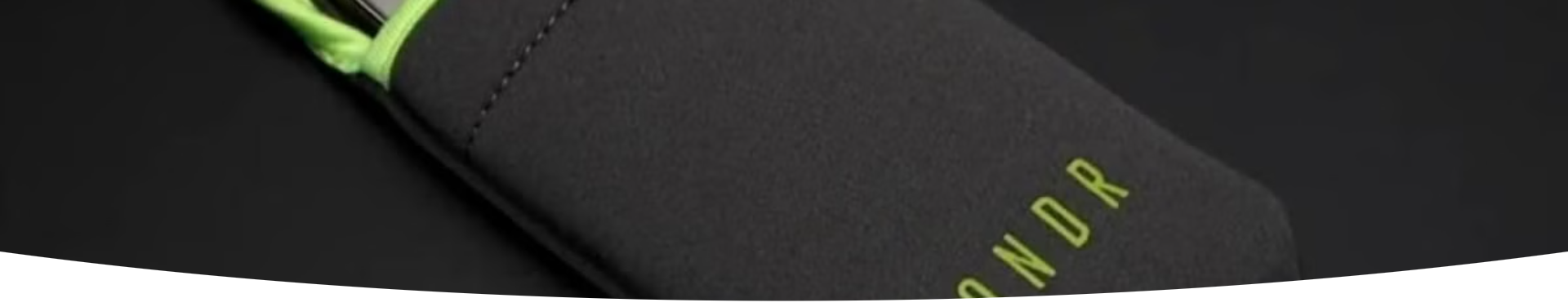 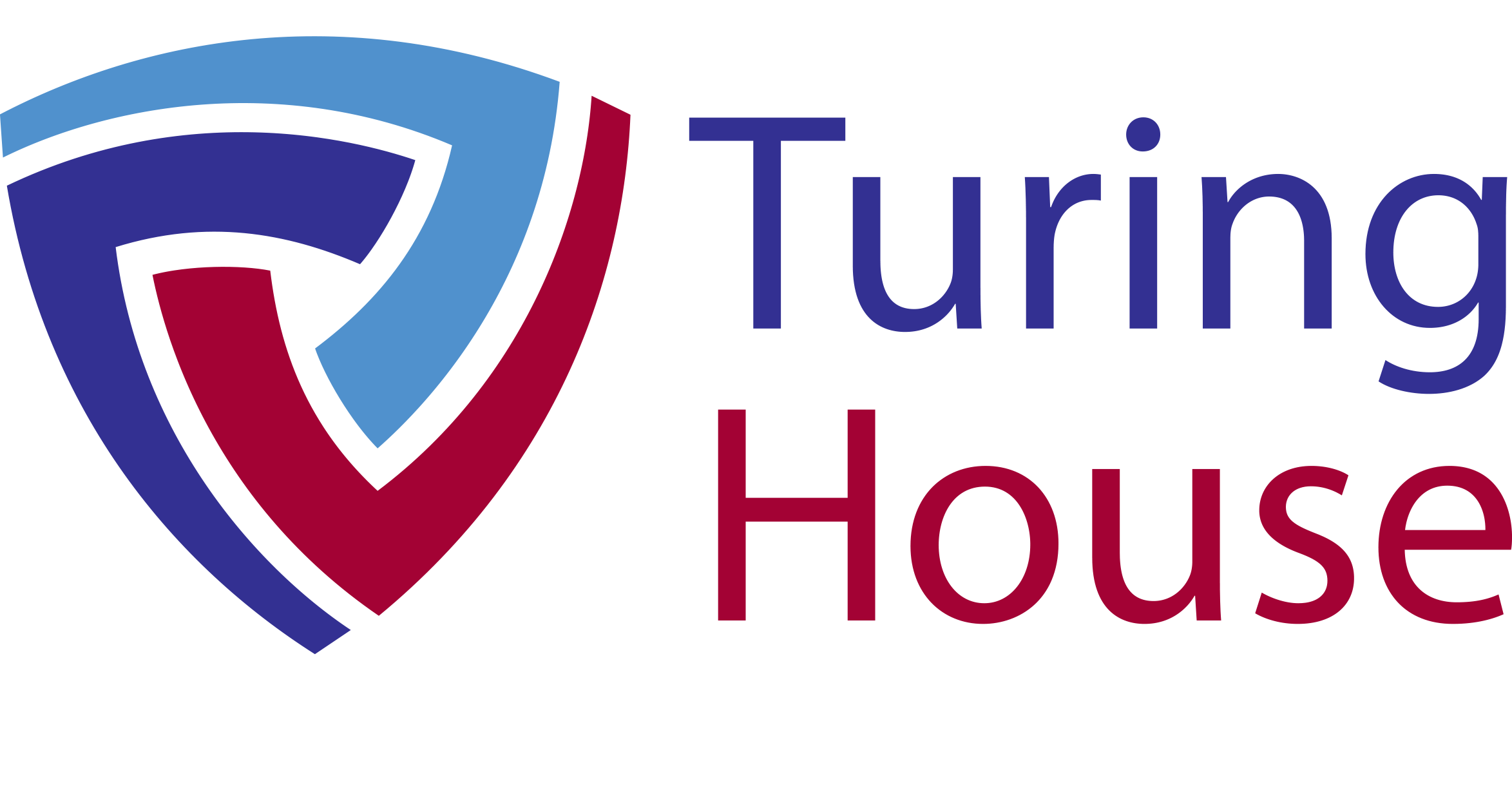 Thank you for your support.
Thank you all for supporting the implementation of Yondr at Turing House School.

The next step might be to consider how you can continue support with your child's phone use at home.

As a reminder, the legal age for the majority of social media apps (TikTok, Snapchat, Instagram, Whatsapp) is 13, and ultimately, you are the bill payer so you get to set the rules!
If you have any further questions about the mobile phone policy at Turing House School or Yondr, please contact your child’s Head of Year.

NEXT STEPS – Parent Pay will be set up for parents to purchase the pouches.